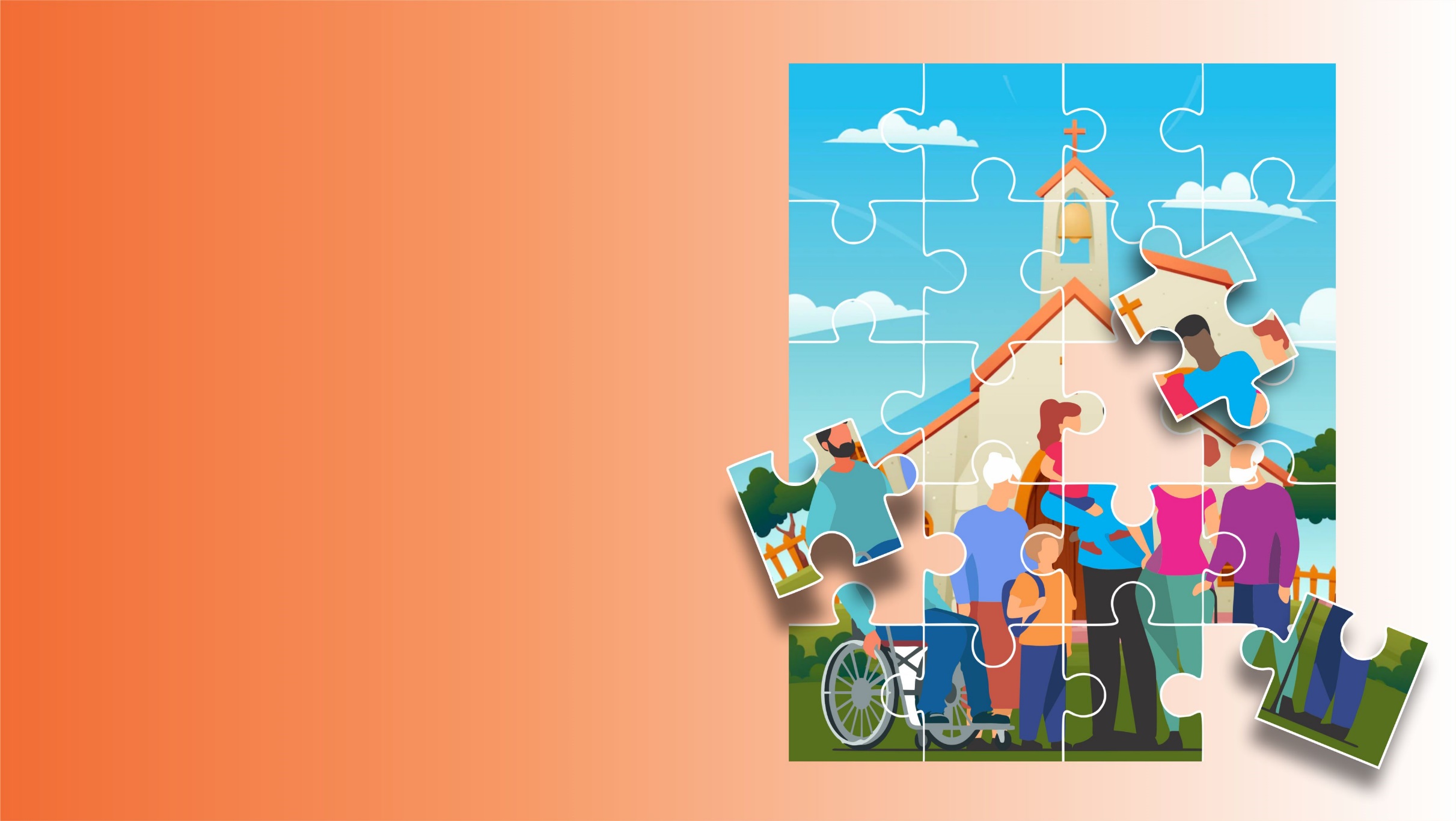 A COMUNIDADE COMO PARTE 
DE UM TODO
A COMUNIDADE COMO PARTE 
DE UM TODO
Guia para o Presbitério
Unidade 4
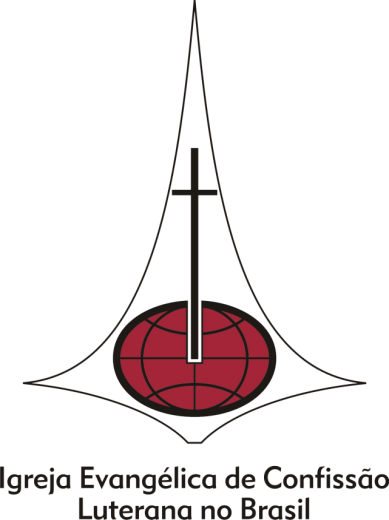 Aspectos históricos da IECLB
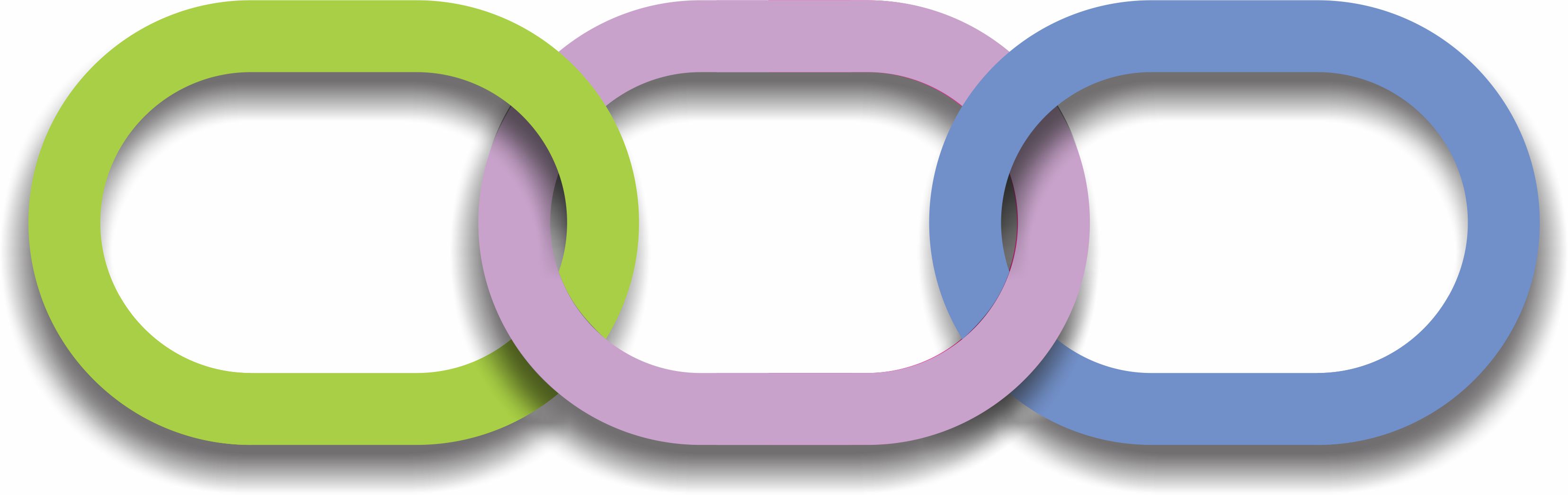 Igreja
nacional
Quatro
sínodos
Comunidades
independentes
2
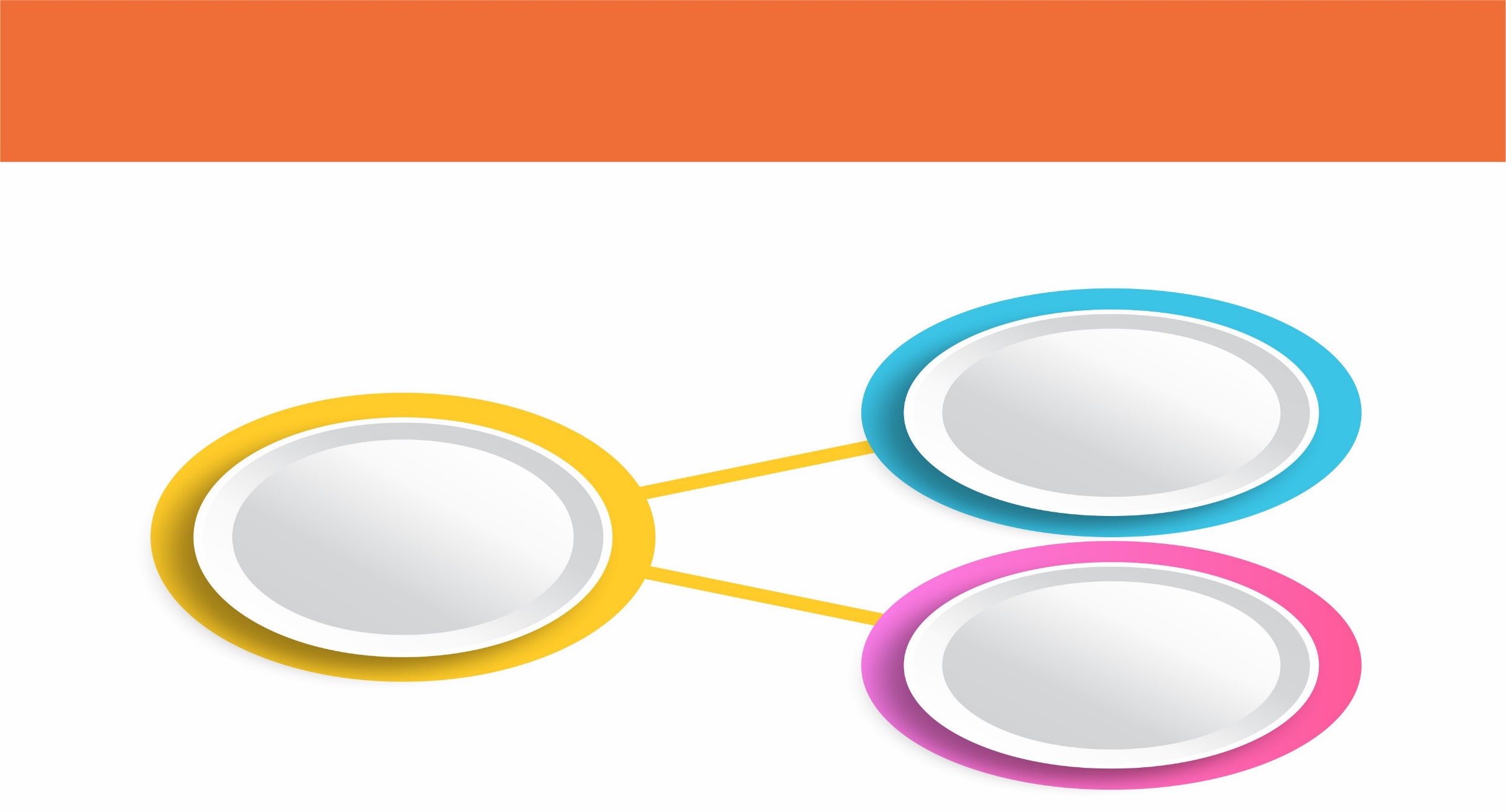 Comunidades independentes
De 1824 a 1889: Igreja Católica Apostólica Romana como Igreja oficial do Império
Culto
doméstico
Confissão 
luterana
Templos sem
torre e sino
3
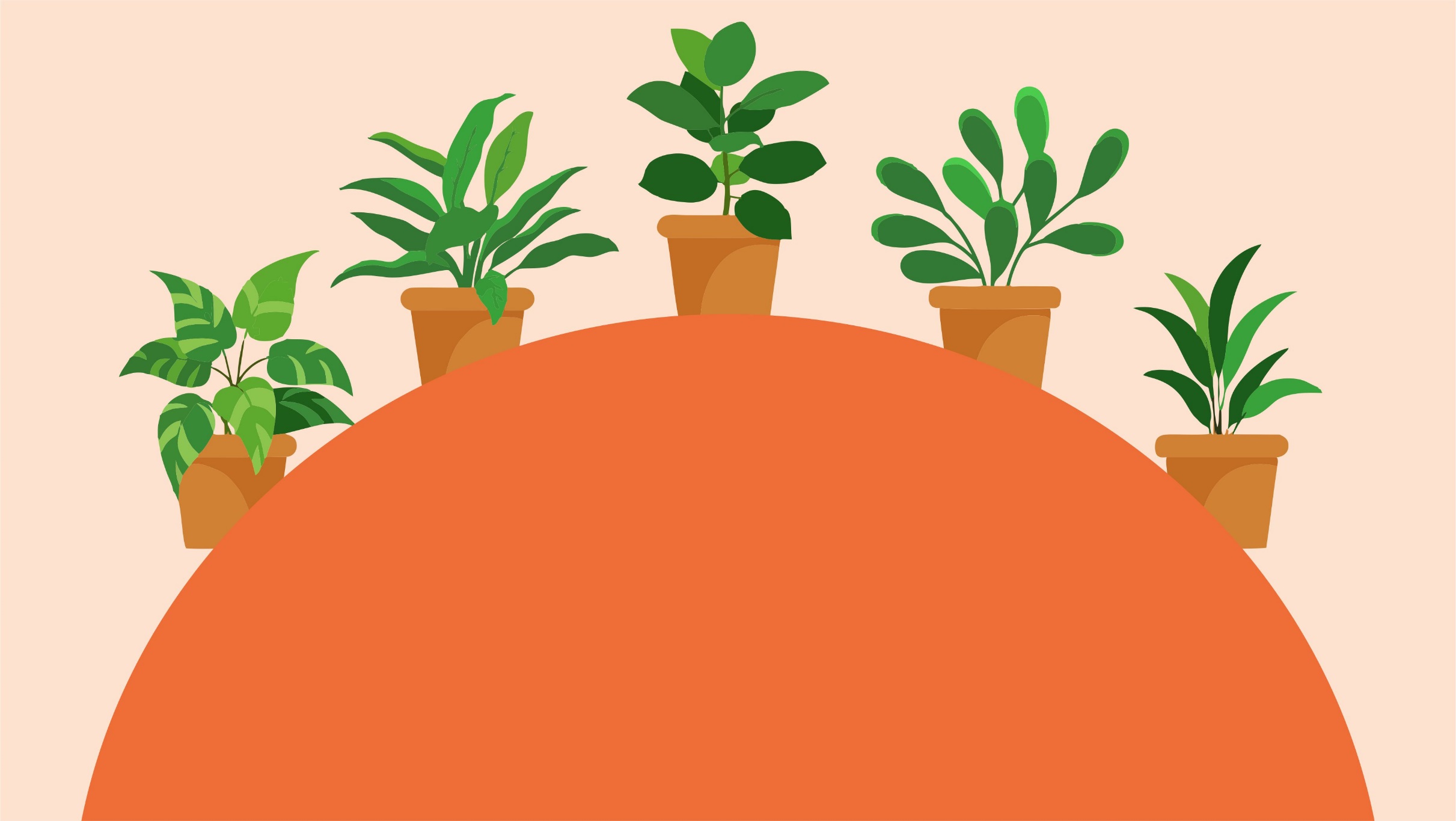 Comunidades independentes
Característica principal: as comunidades estavam isoladas, sem vínculo institucional e sem iniciativas de cooperação mútua.
4
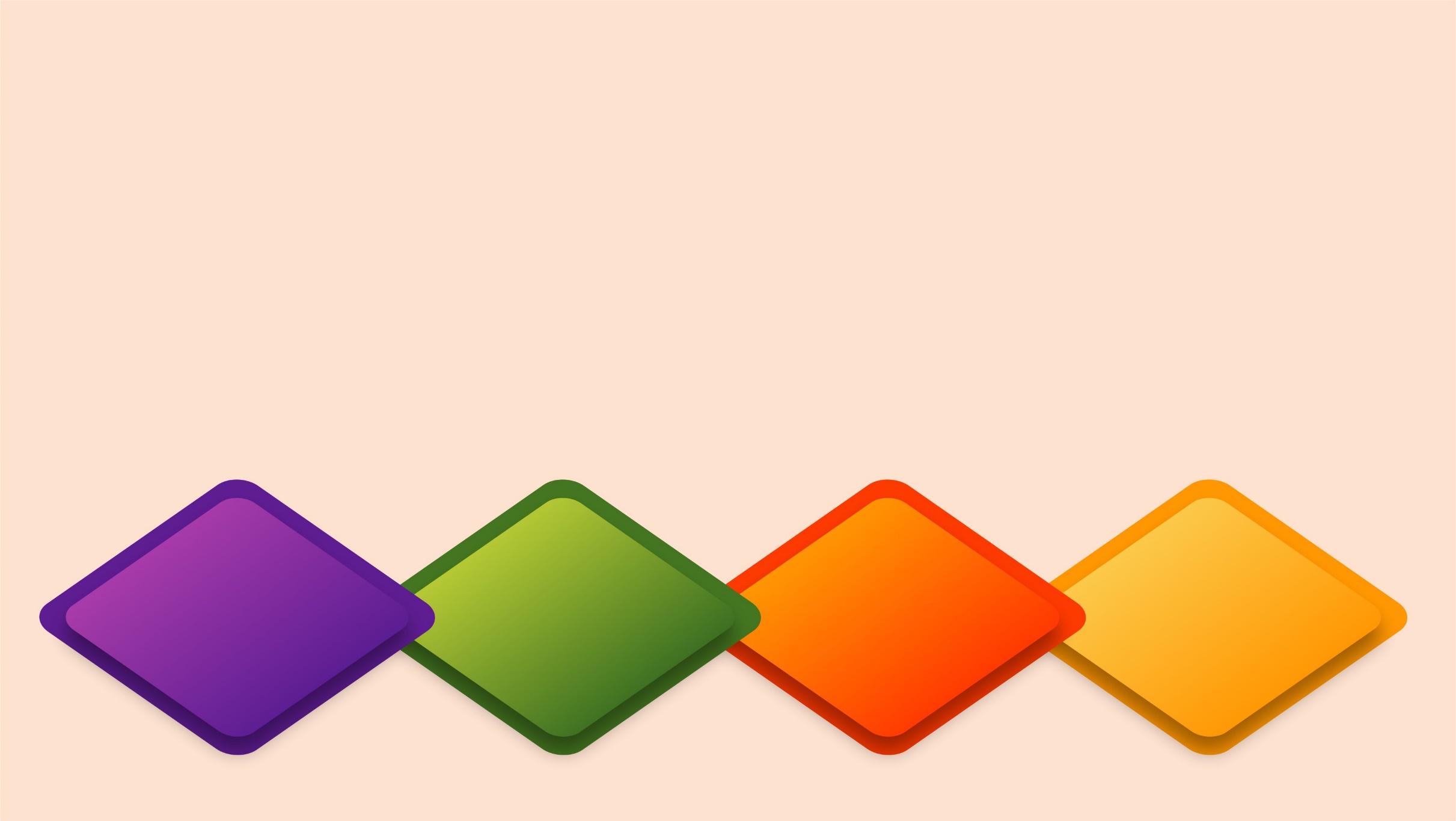 Os quatro sínodos
O sínodo era um órgão representativo das comunidades frente ao poder público. Preocupava-se com a liberdade religiosa e com o empenho na busca por unidade da Igreja.
comunidade
paróquia
distrito
sínodo
5
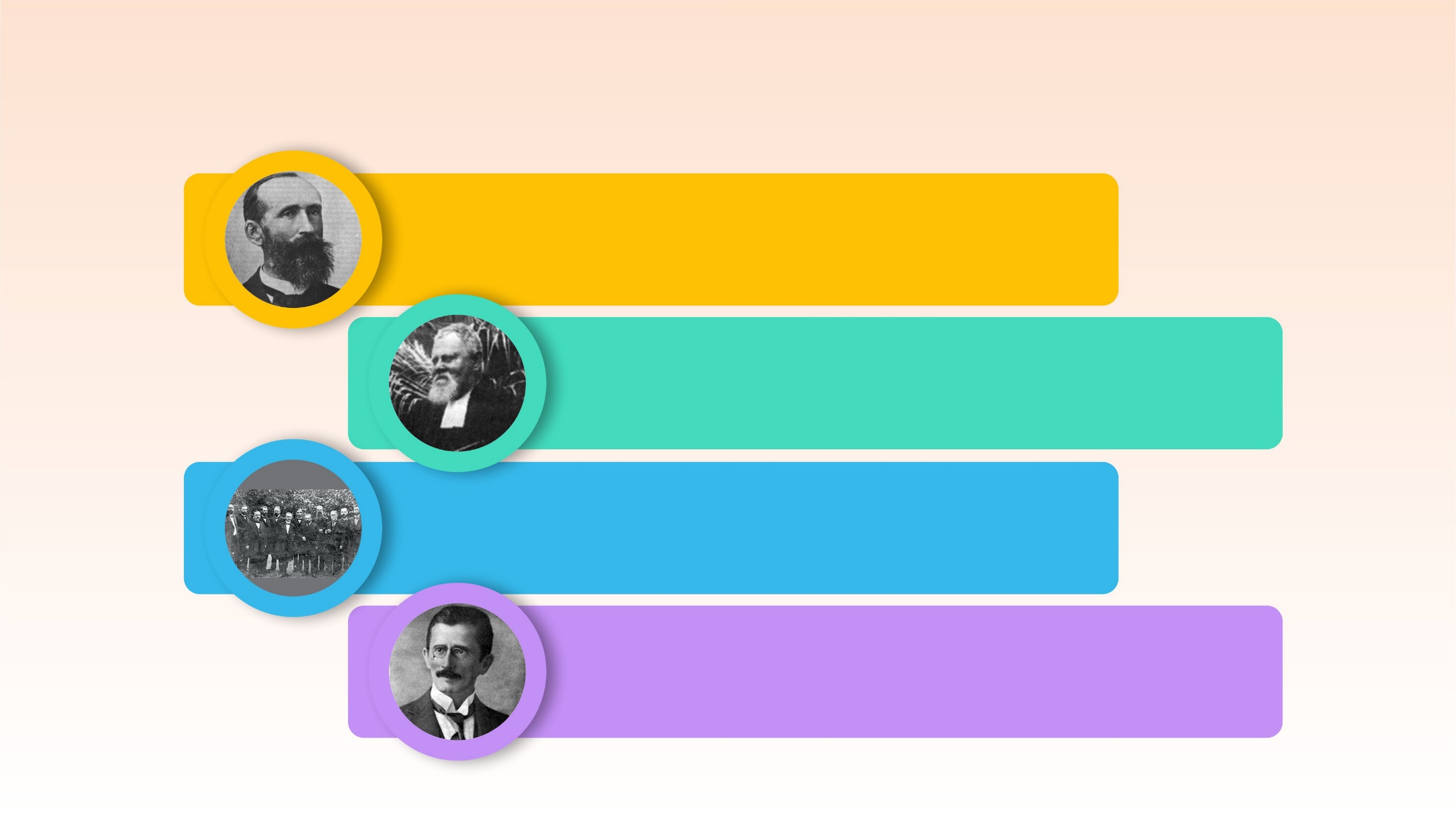 Os quatro sínodos
1886 – Sínodo Riograndense
P. Wilhem Rotermund
1905 – Sínodo Evangélico Luterano de Santa Catarina, Paraná e outros estados
P. Otto Kuhr
1911 – Sínodo da Associação de Comunidades
P. Walter Mummelthey
1912 – Sínodo do Brasil Central
P. Ludwig Hoepffner
6
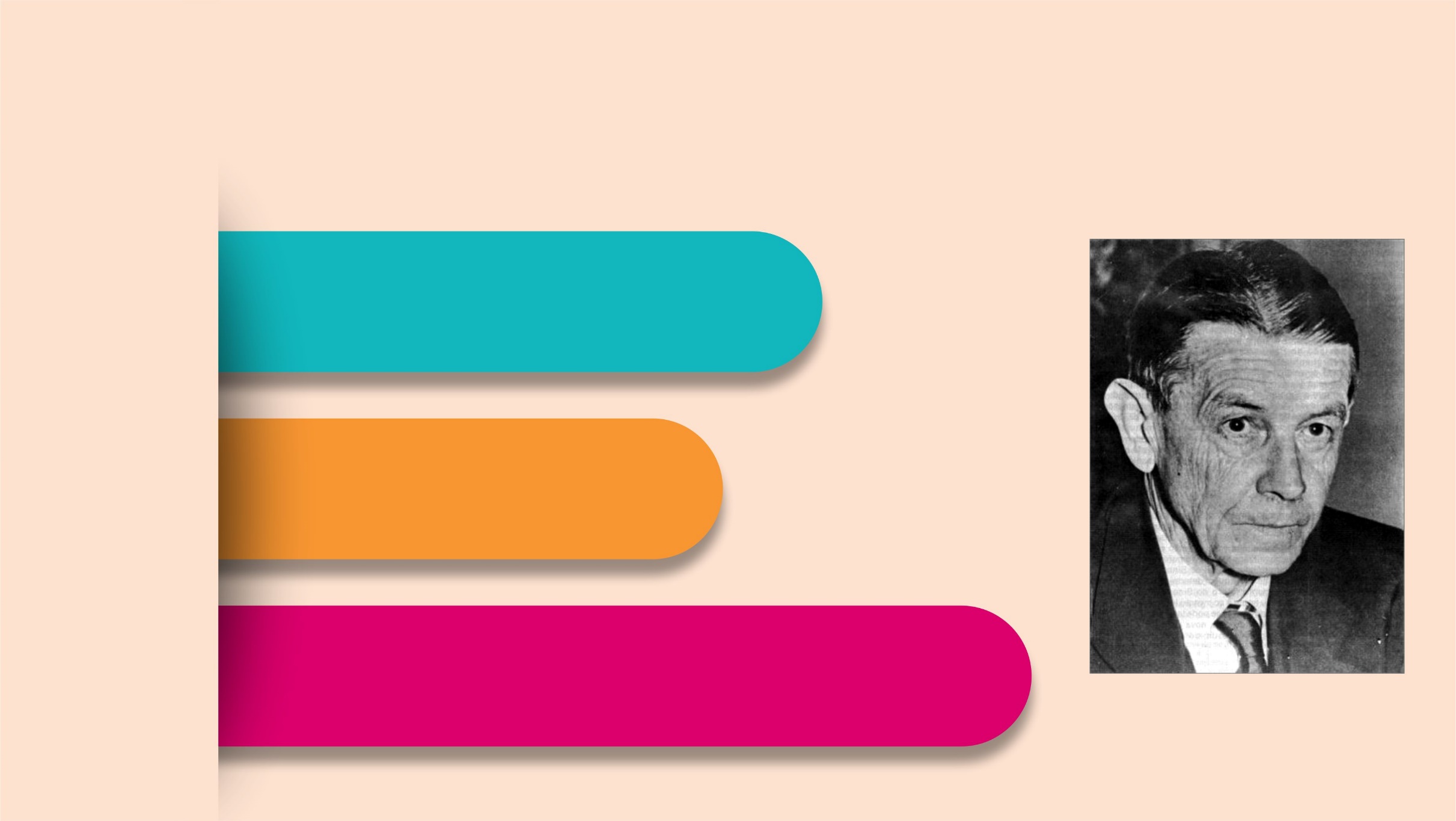 Igreja de abrangência nacional
Fundação da Faculdade de Teologia em São Leopoldo (RS)
1946 –
1949 –
Federação sinodal
Federação Sinodal – Igreja Evangélica de Confissão Luterana no Brasil
1952 –
P. Hermann Dohms
7
[Speaker Notes: Imagem P. Hermann Dohms: http://www.luteranos.com.br/portal/site/conteudo.php?idConteudo=21]
Base confessional
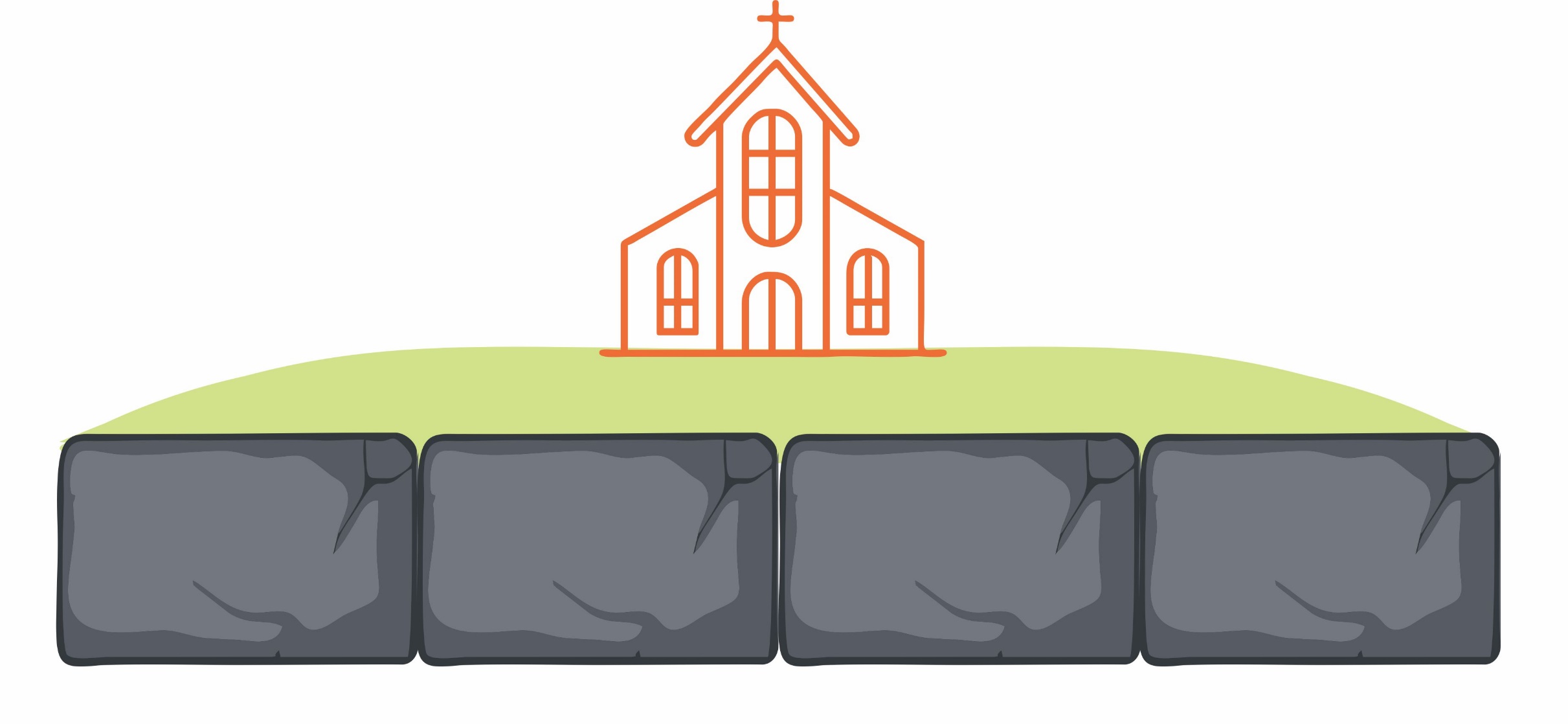 Confissão de Augsburgo
Catecismo menor
Credos antigos
Bíblia
8
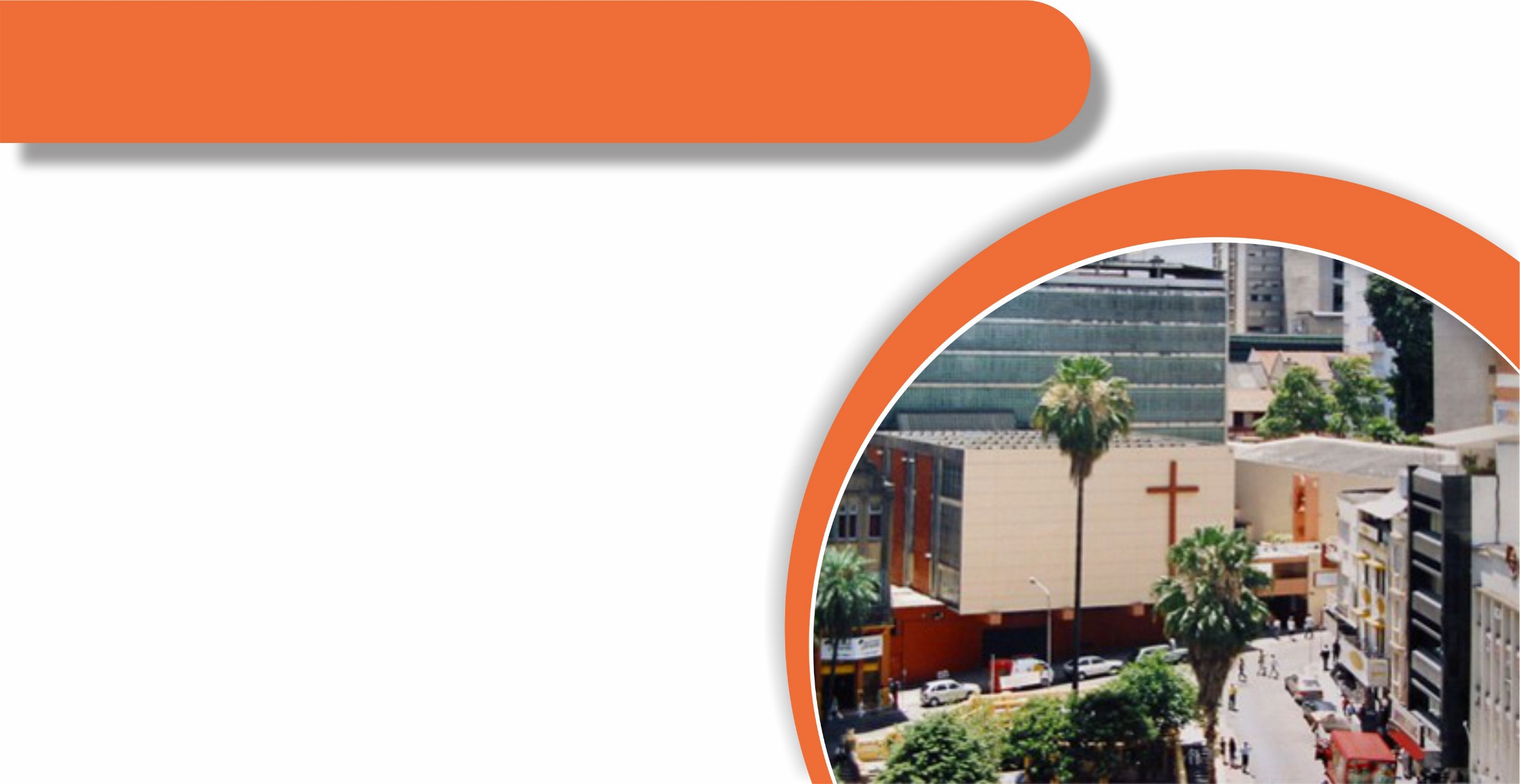 Igreja de abrangência nacional
1968: Constituída a IECLB, com sede em Porto Alegre/RS
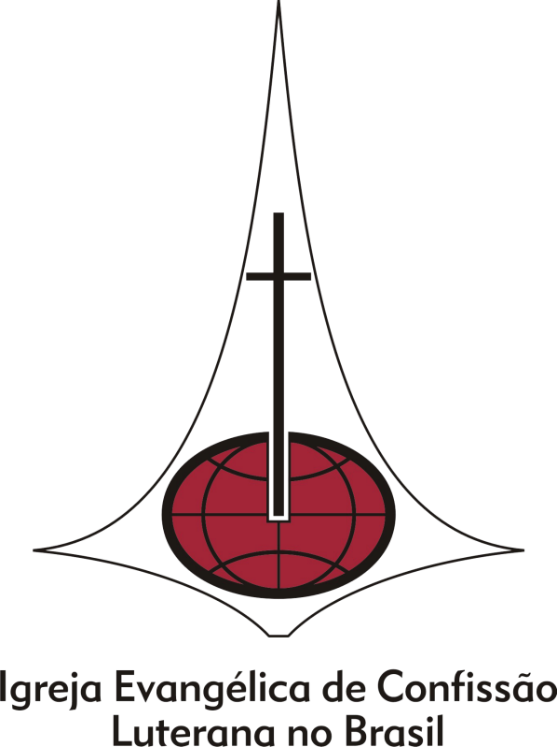 9
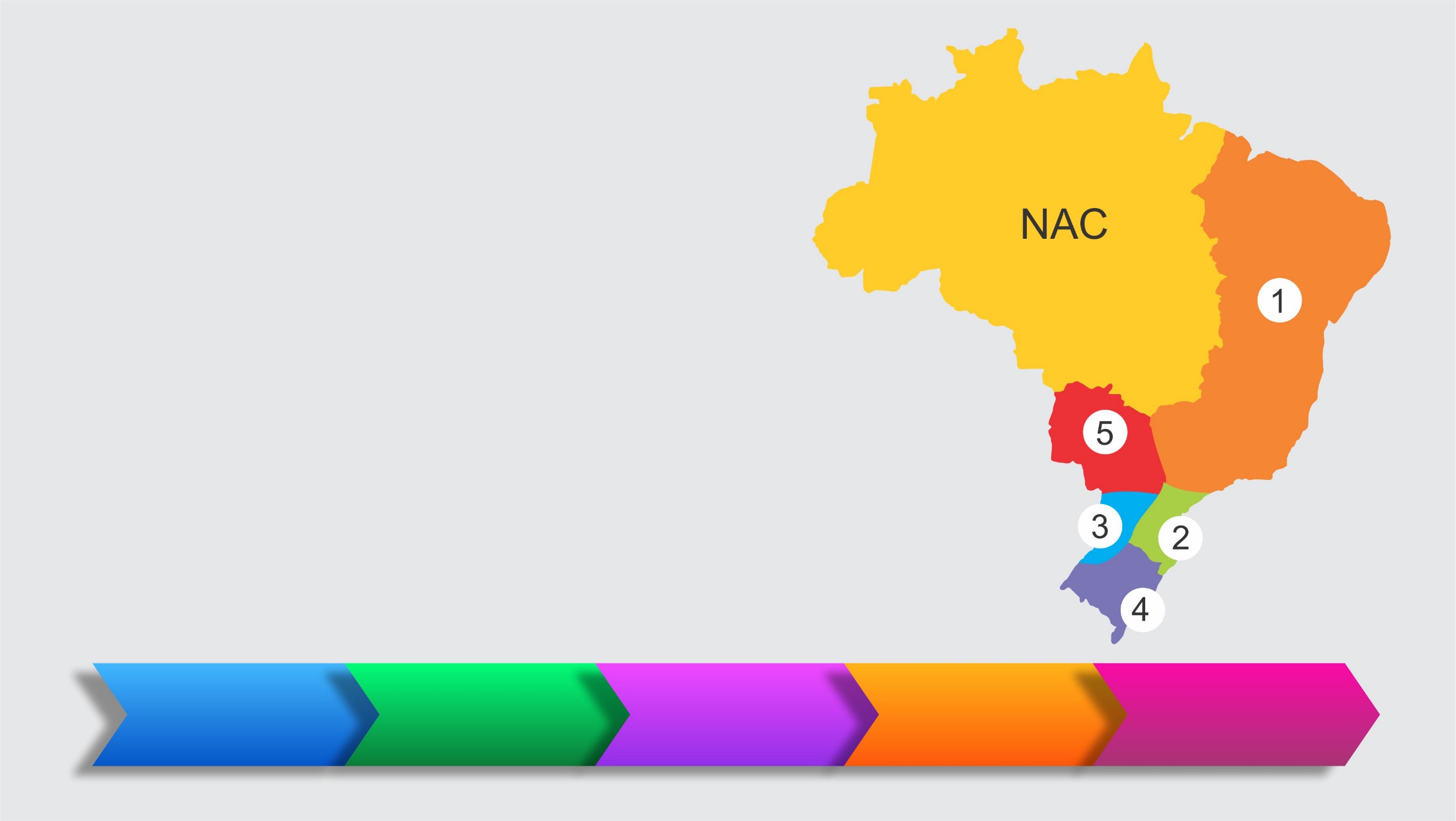 A primeira estrutura (1968 a 1998)
ADMINISTRAÇÃOCENTRAL
REGIÃO
DISTRITO
PARÓQUIA
COMUNIDADE
10
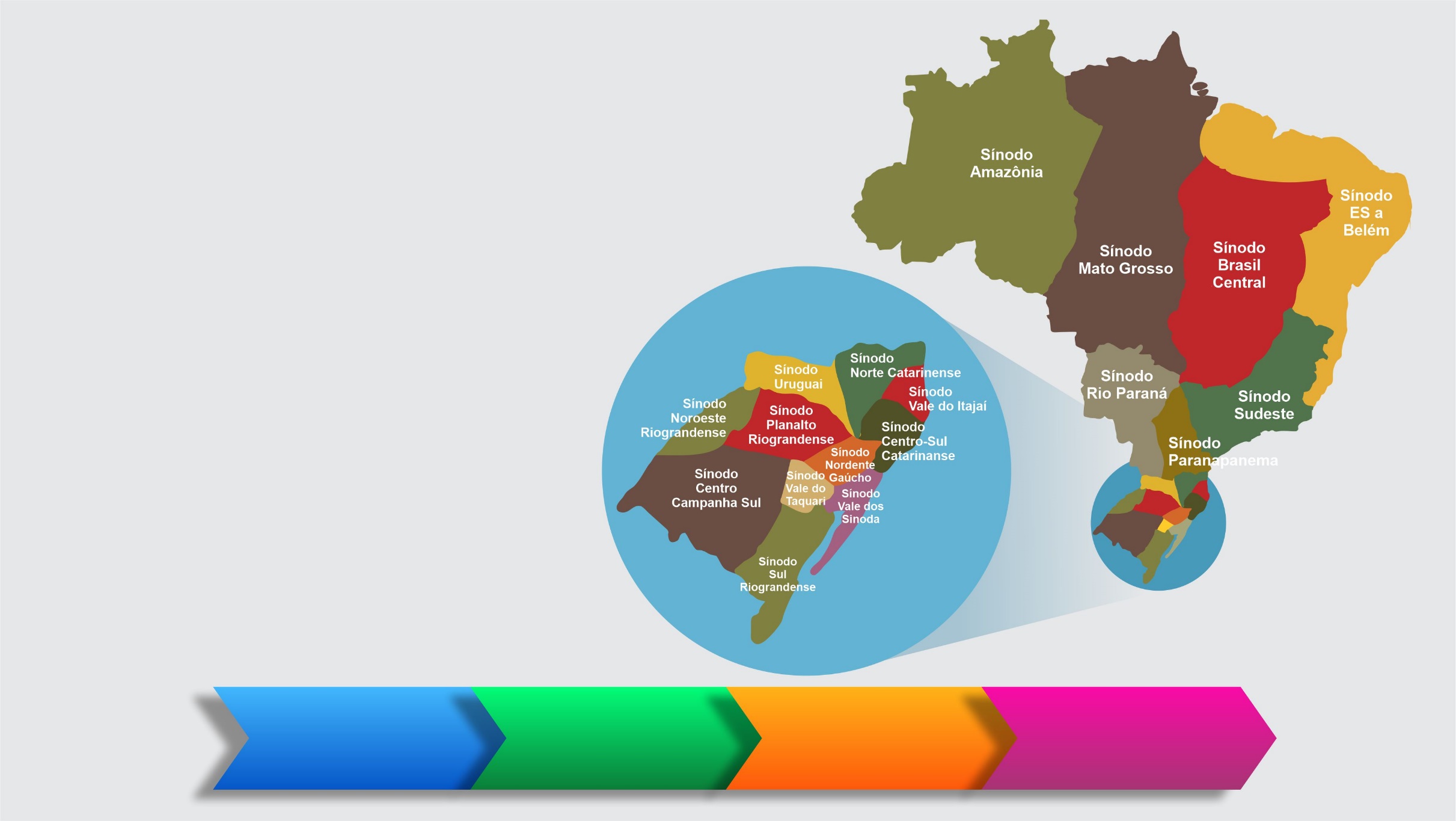 A estrutura atual
ADMINISTRAÇÃOCENTRAL
SÍNODO
PARÓQUIA
COMUNIDADE
11
Comunidade
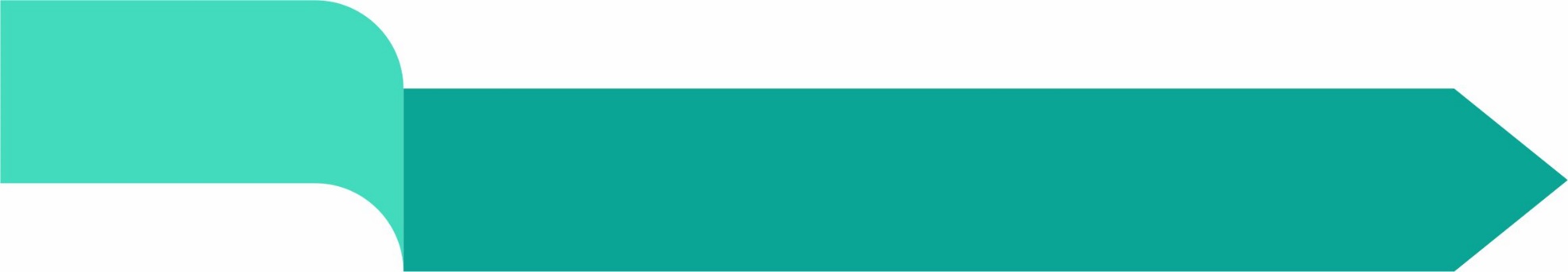 Base da organização da IECLB.
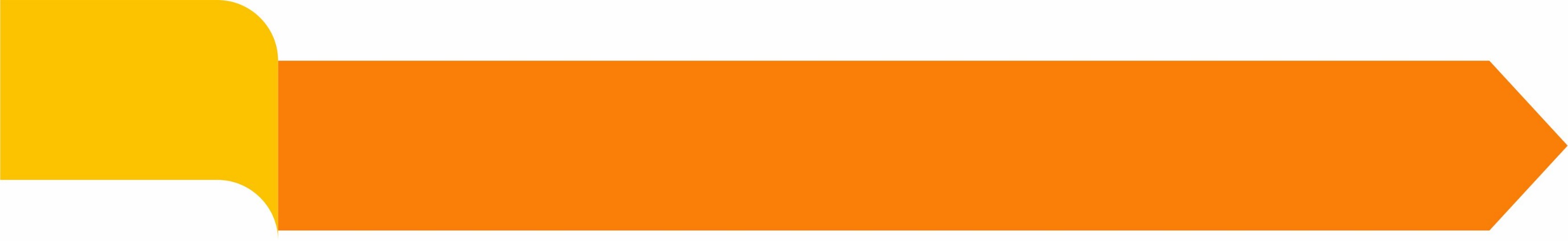 Congrega as pessoas membros em torno de um centro comum de culto, onde há pregação e administração
dos sacramentos.
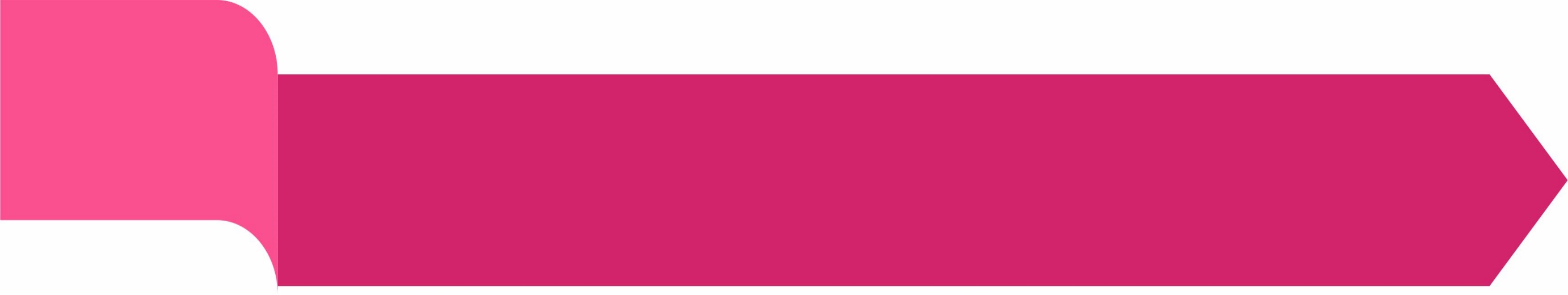 Autonomia administrativa e de planejamento, dentro das normas e diretrizes definidas pela Assembleia Sinodal 
e pelo Concílio da Igreja.
12
Paróquia
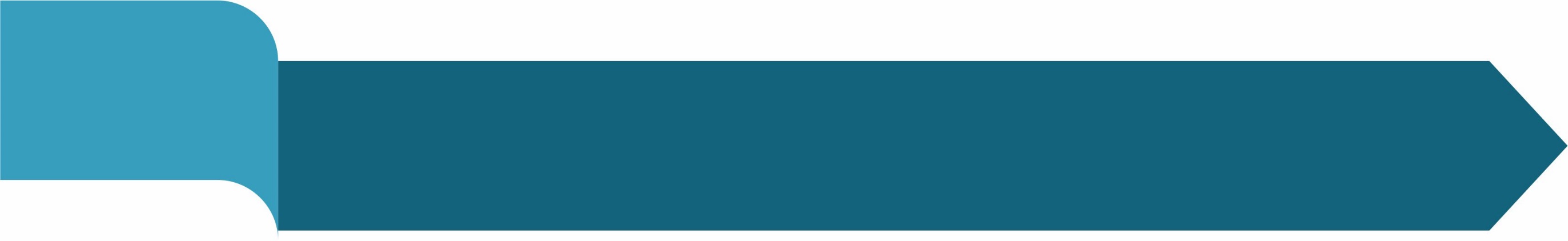 Unidade que coordena o trabalho desenvolvido por uma ou mais comunidades.
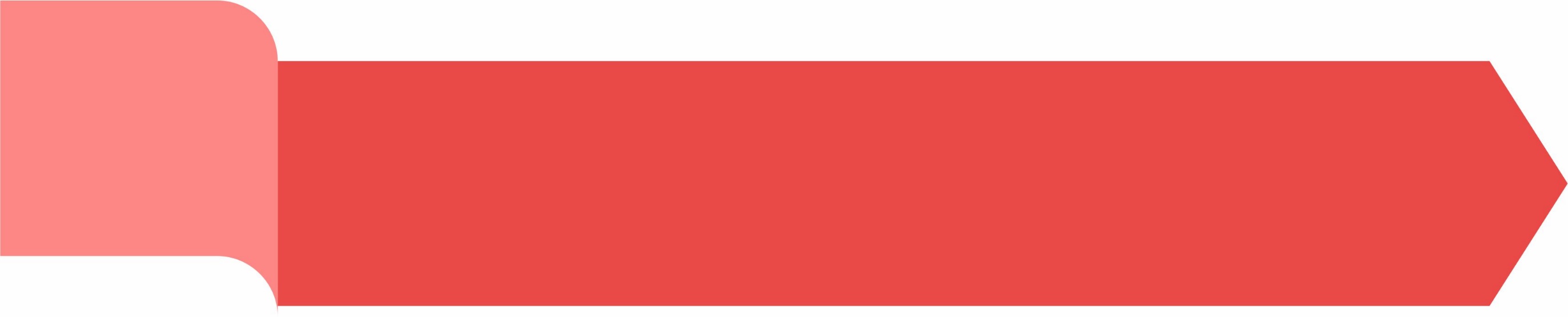 Responde, perante o Sínodo e os órgãos superiores da IECLB, pela administração geral e pela regularidade do trabalho desenvolvido na área de sua jurisdição.
13
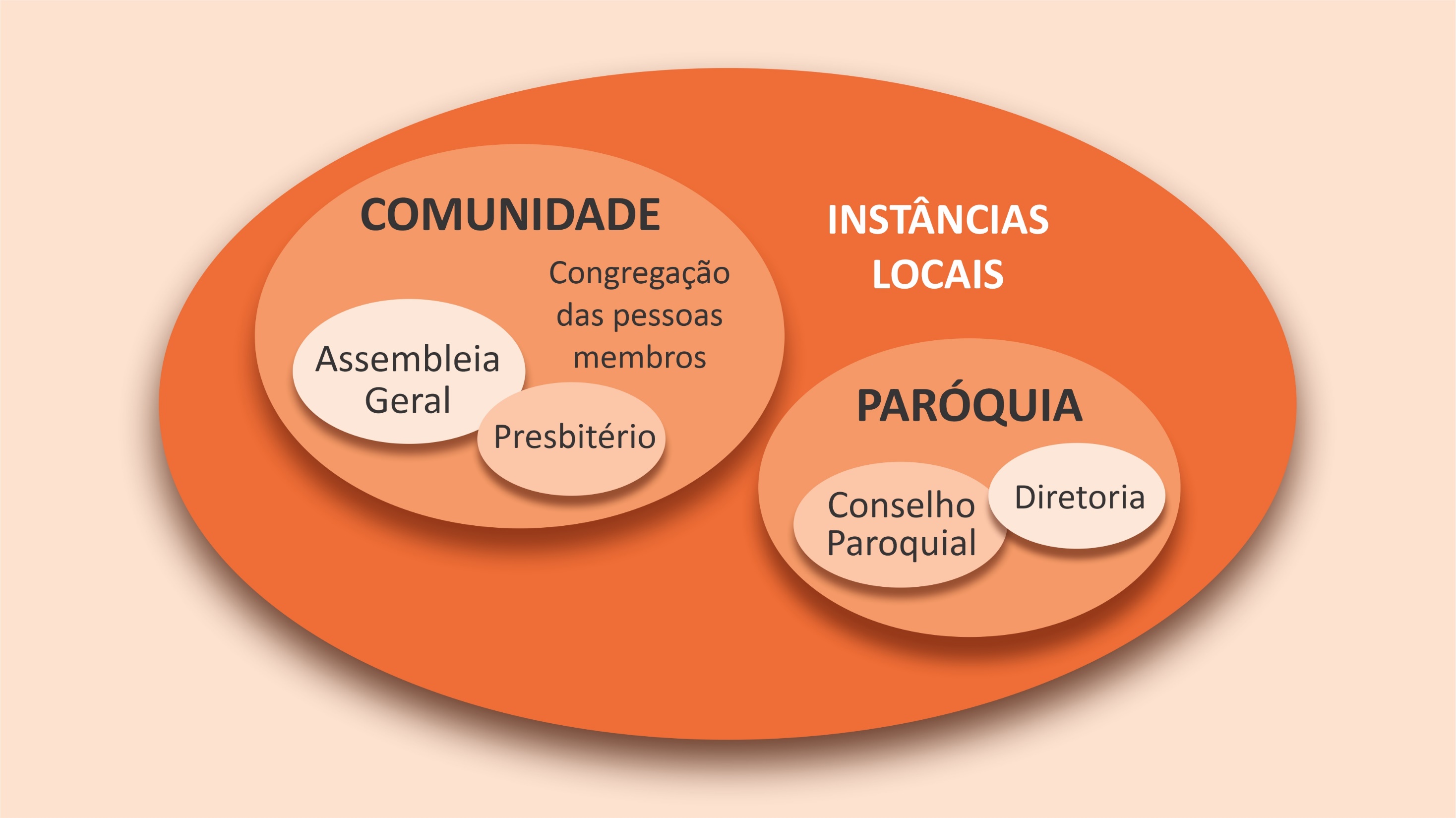 14
Sínodo
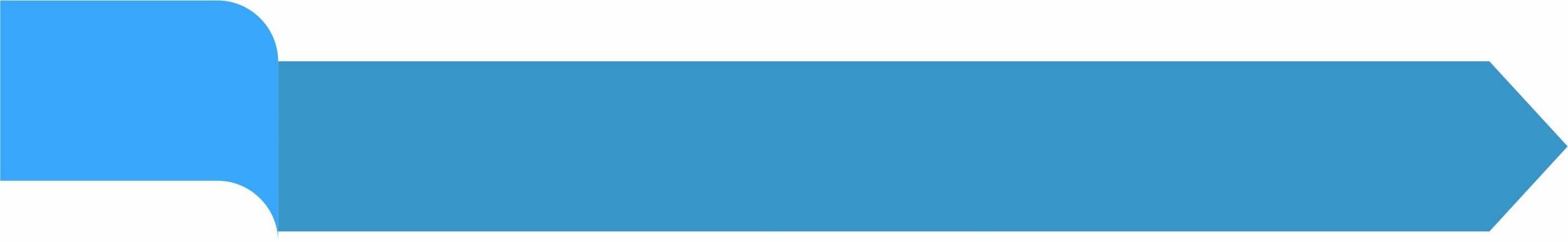 Formado pelo conjunto de comunidades e paróquias em determinada área geográfica.
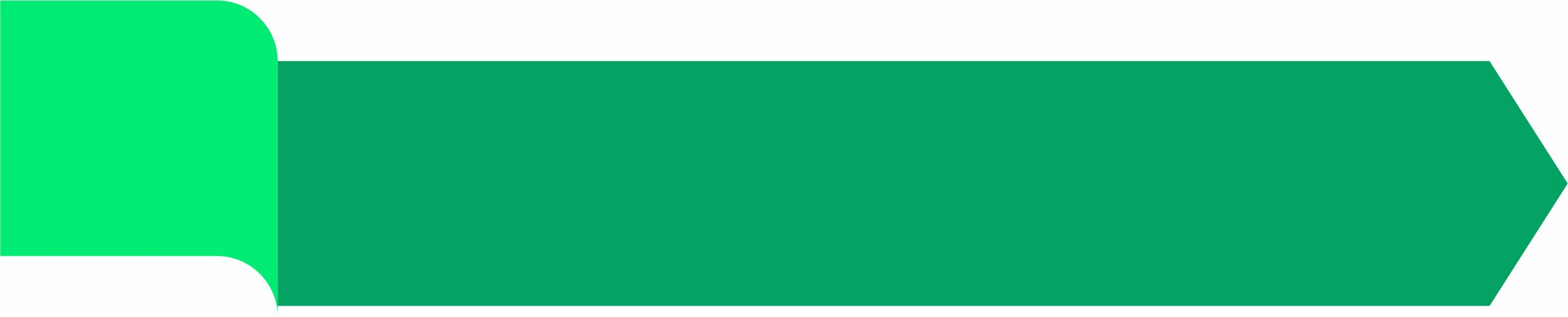 Estabelece diretrizes para o planejamento e a realização do trabalho eclesiástico, zela para que os objetivos da IECLB sejam alcançados.
15
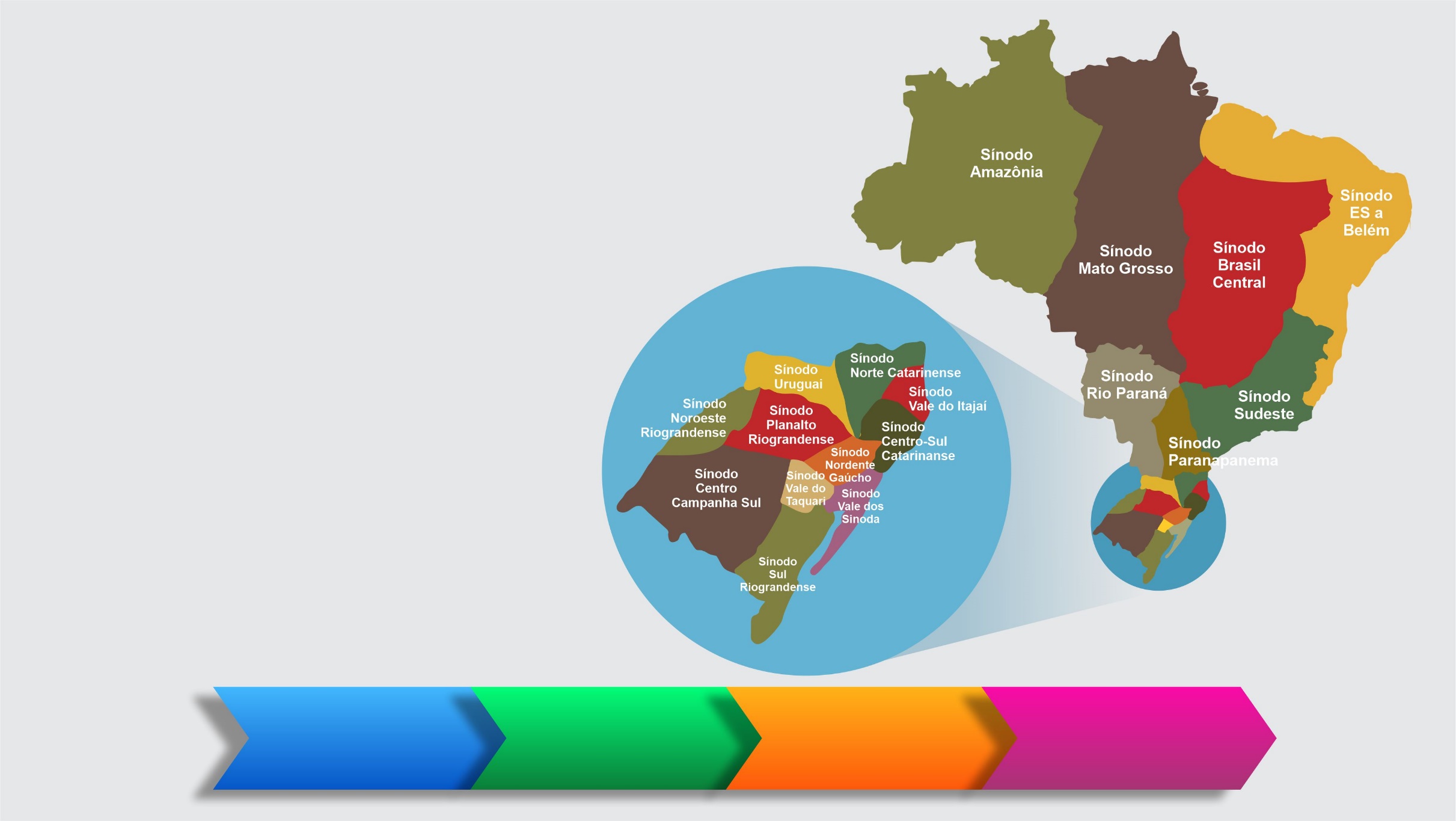 A estrutura atual
ADMINISTRAÇÃOCENTRAL
SÍNODO
PARÓQUIA
COMUNIDADE
16
Assembleia Sinodal
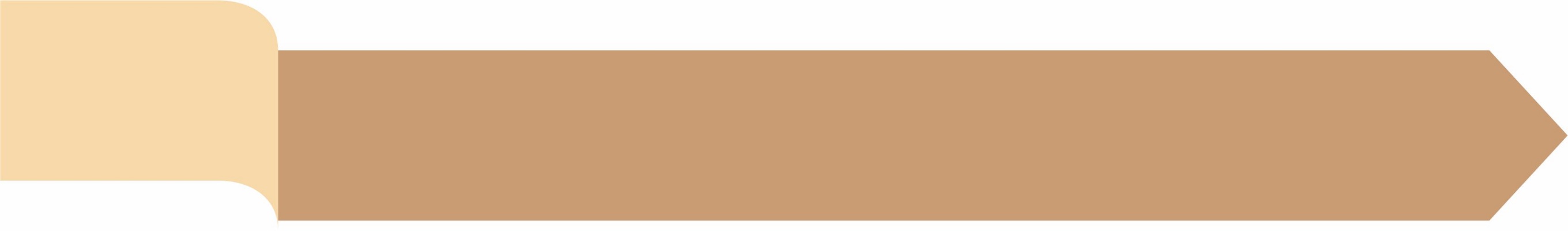 Aprova o plano de objetivos e metas de missão da Igreja na área do Sínodo.
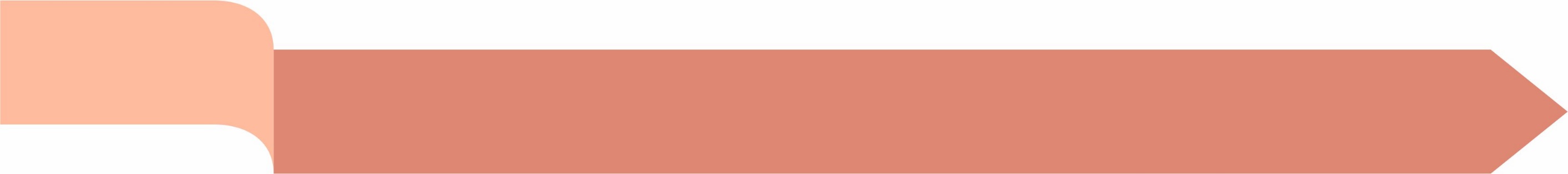 Reflexão e debate sobre os temas fundamentais da Igreja.
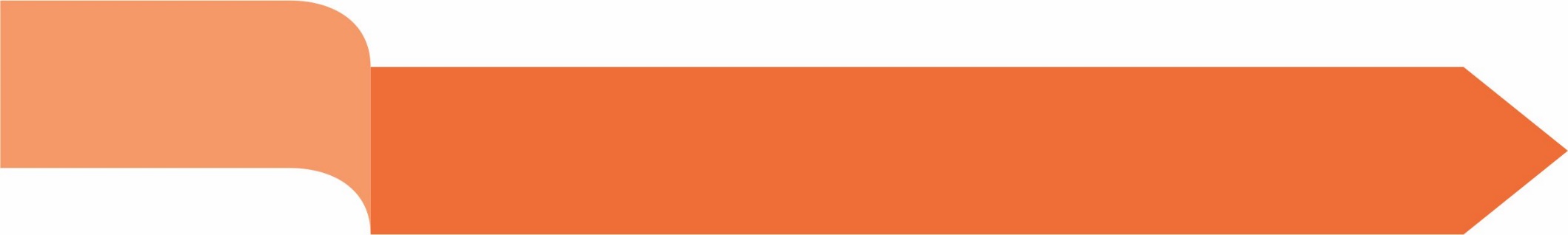 Comunhão e partilha de experiências.
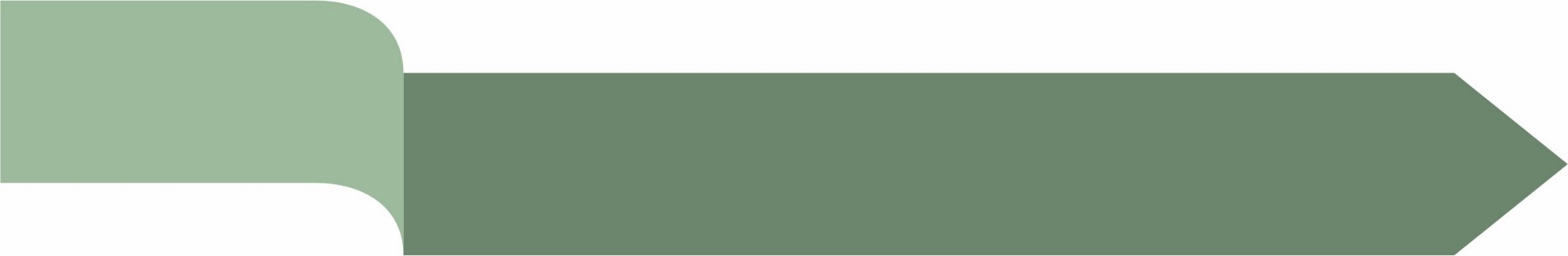 Aprova o orçamento do Sínodo.
17
Conselho Sinodal
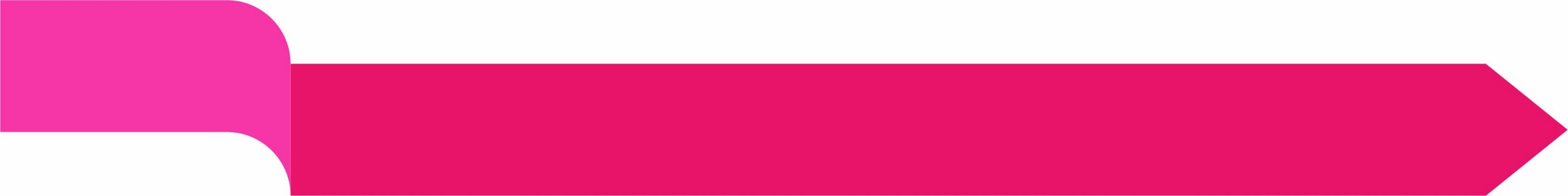 Responsável pelo trabalho realizado no Sínodo.
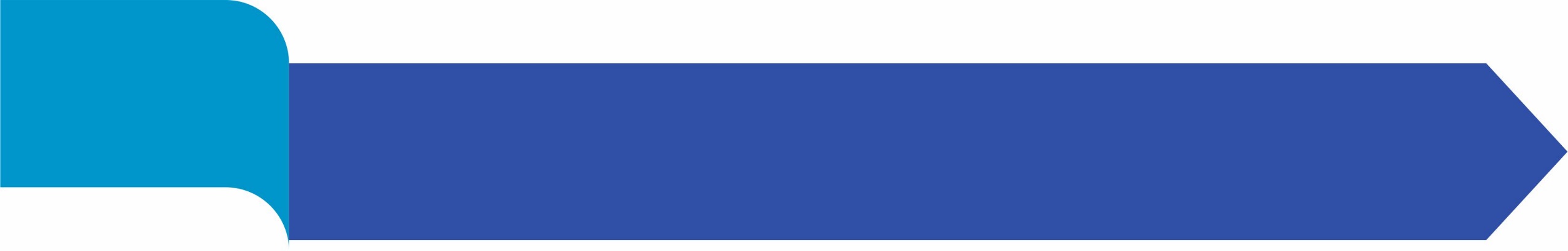 Avalia projetos, requerimentos e solicitações que são encaminhados aos órgãos centrais da Igreja.
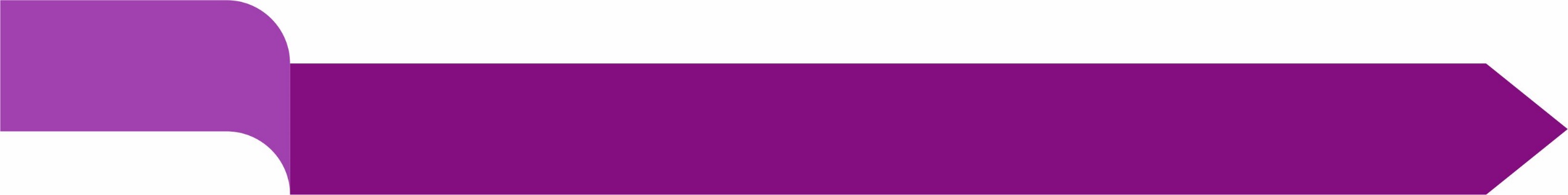 Diretoria encarregada da administração do Sínodo.
18
Pastora ou pastor sinodal
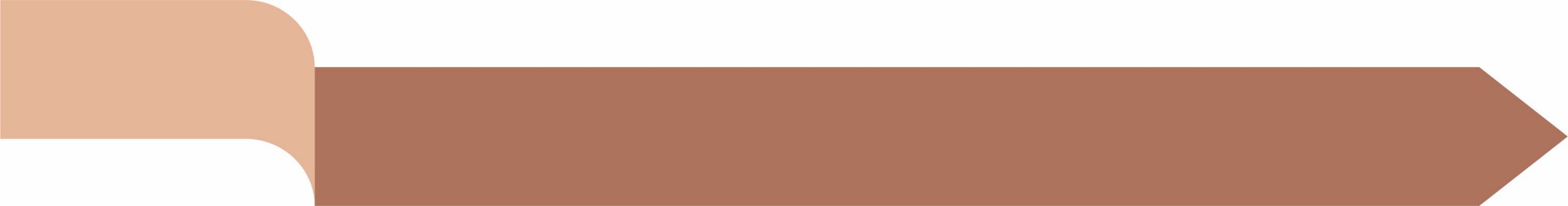 Motiva e supervisiona o trabalho eclesiástico.
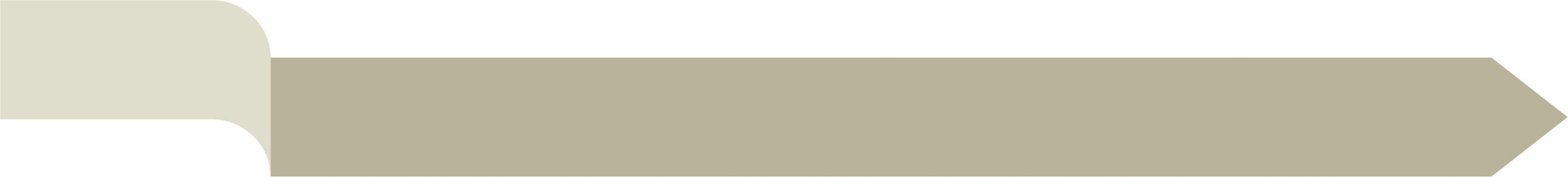 Consagra templos e outros recintos para o serviço da Igreja.
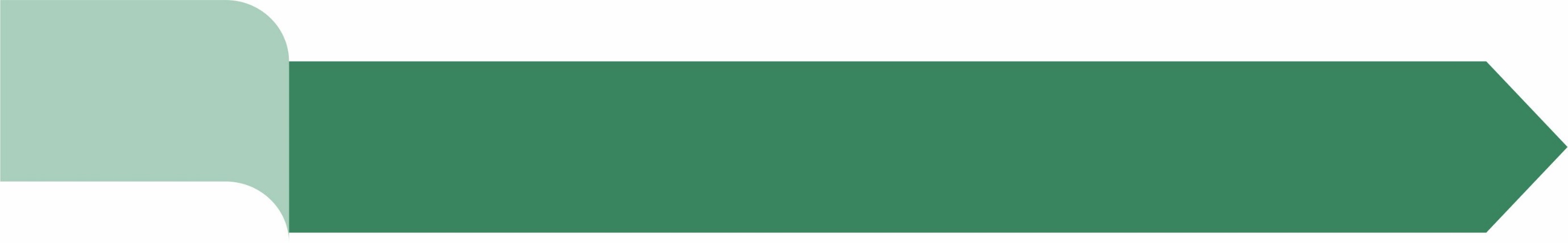 Instala e orienta ministros e ministras e zela pela sua formação contínua.
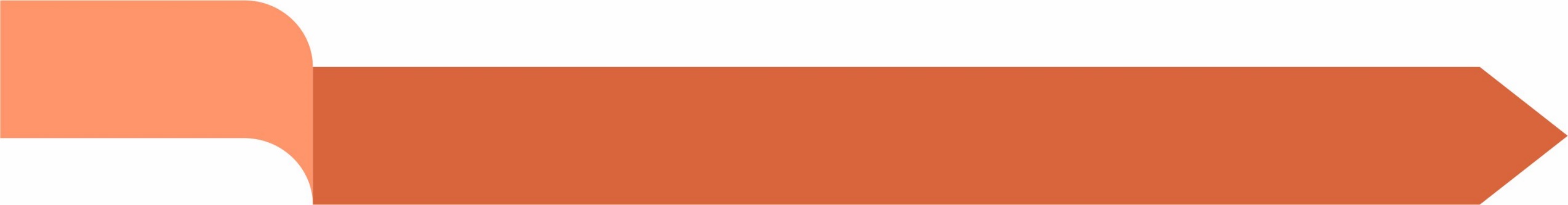 Pessoa de confiança de ministros e ministras.
19
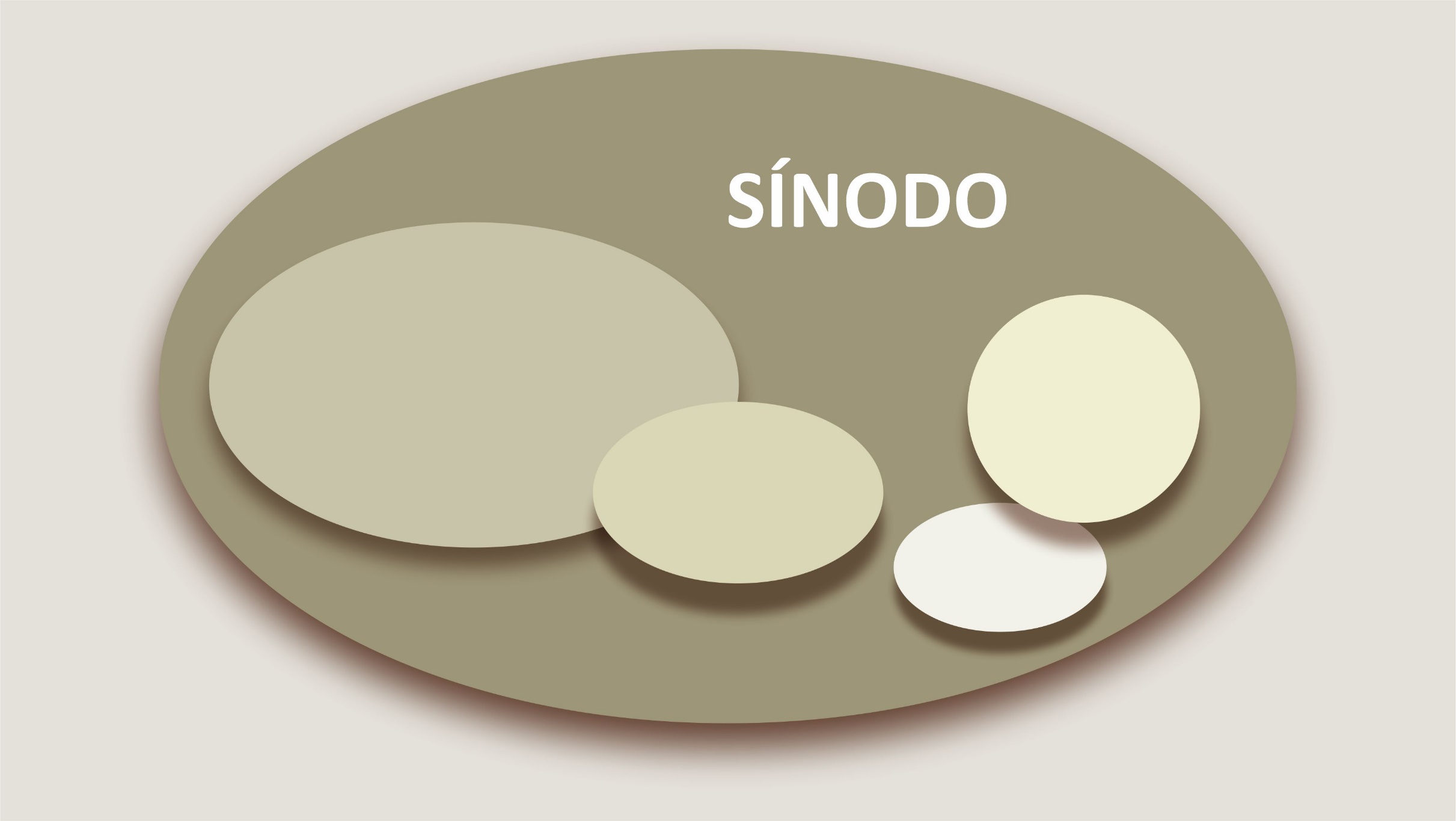 Assembleia
Sinodal
Conselho
Sinodal
Pastora
ou Pastor
Sinodal
Diretoria
20
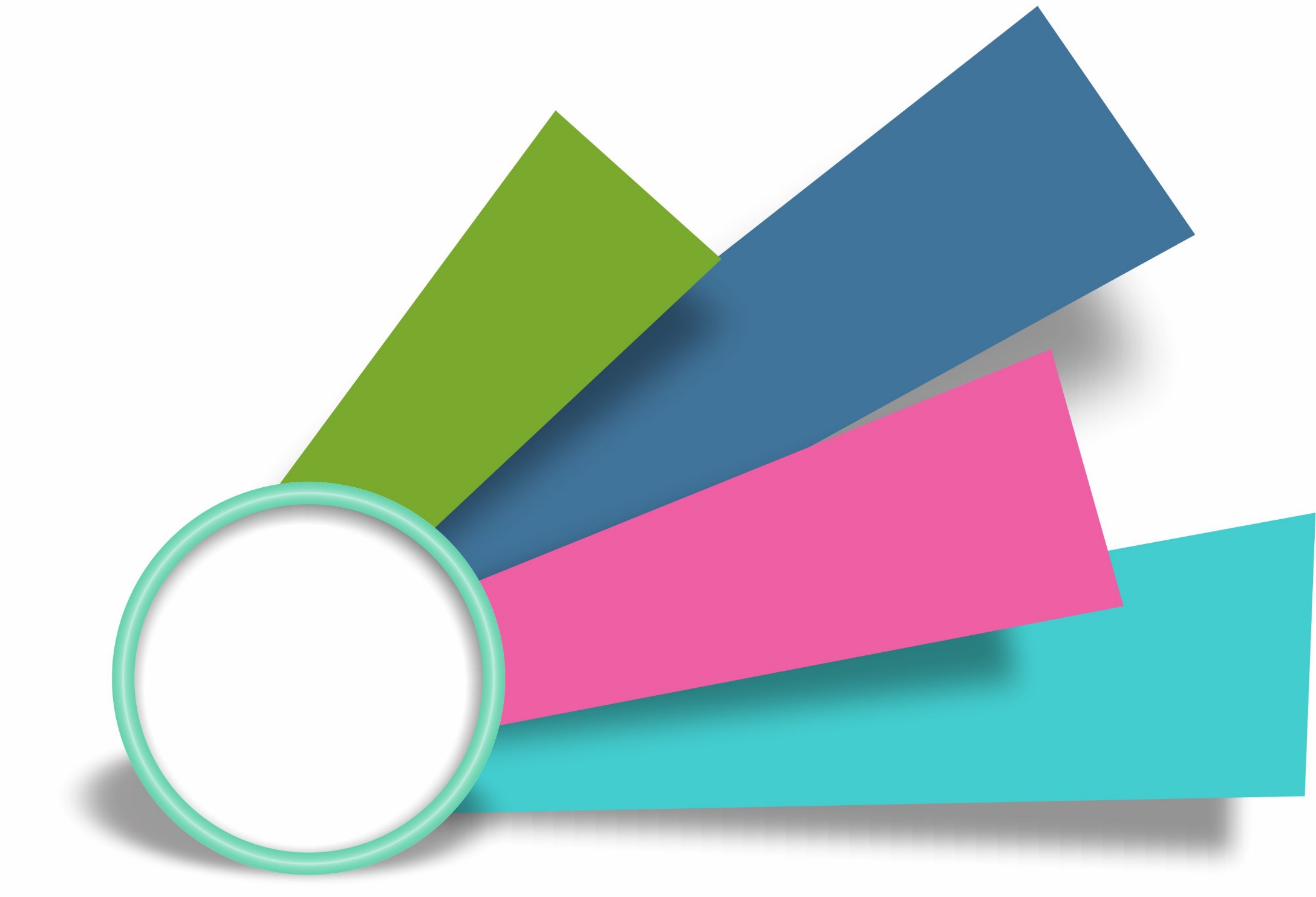 Conselho da igreja
Concílio
Presidência
Estrutura central
Secretaria Geral
21
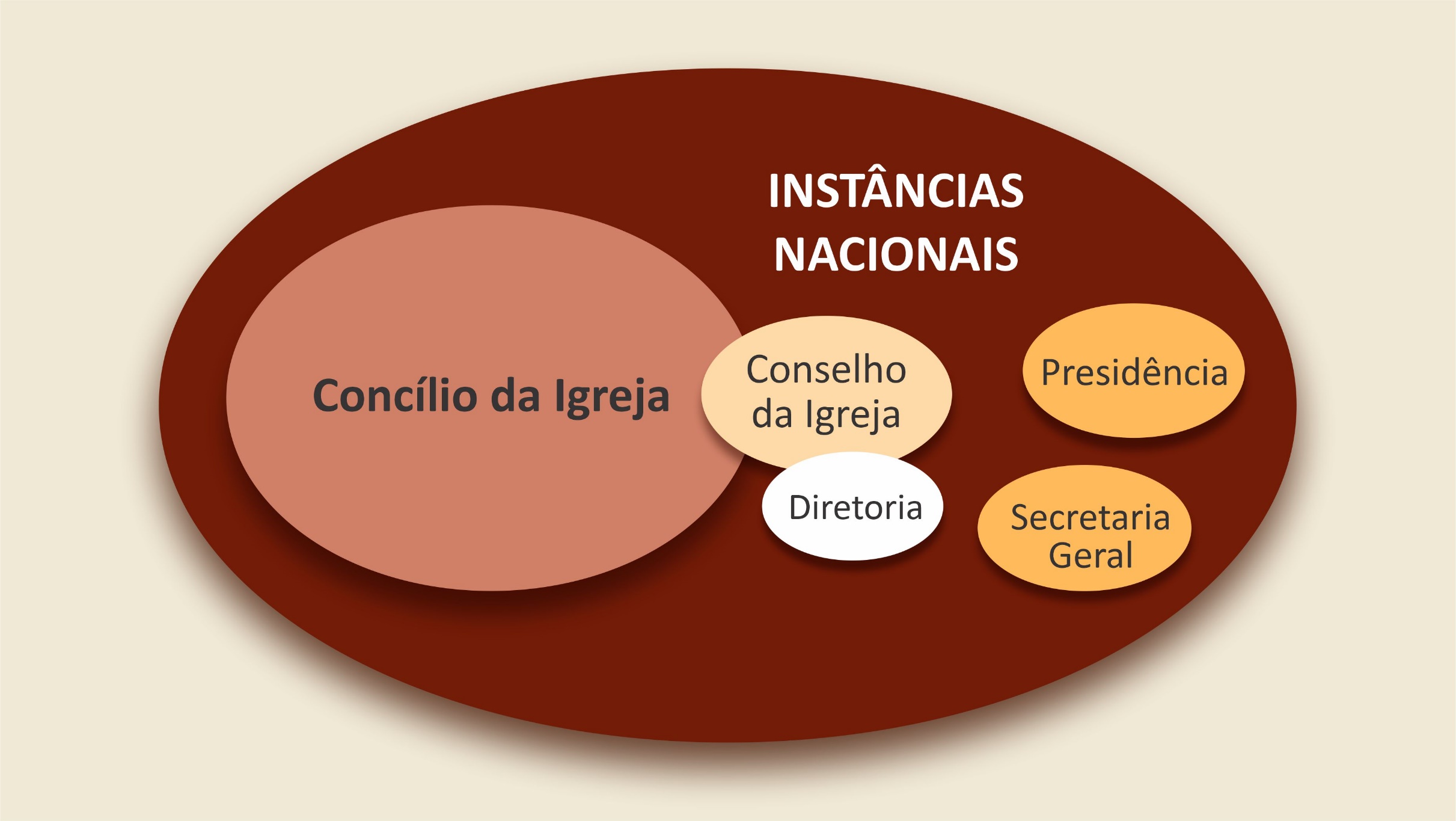 22
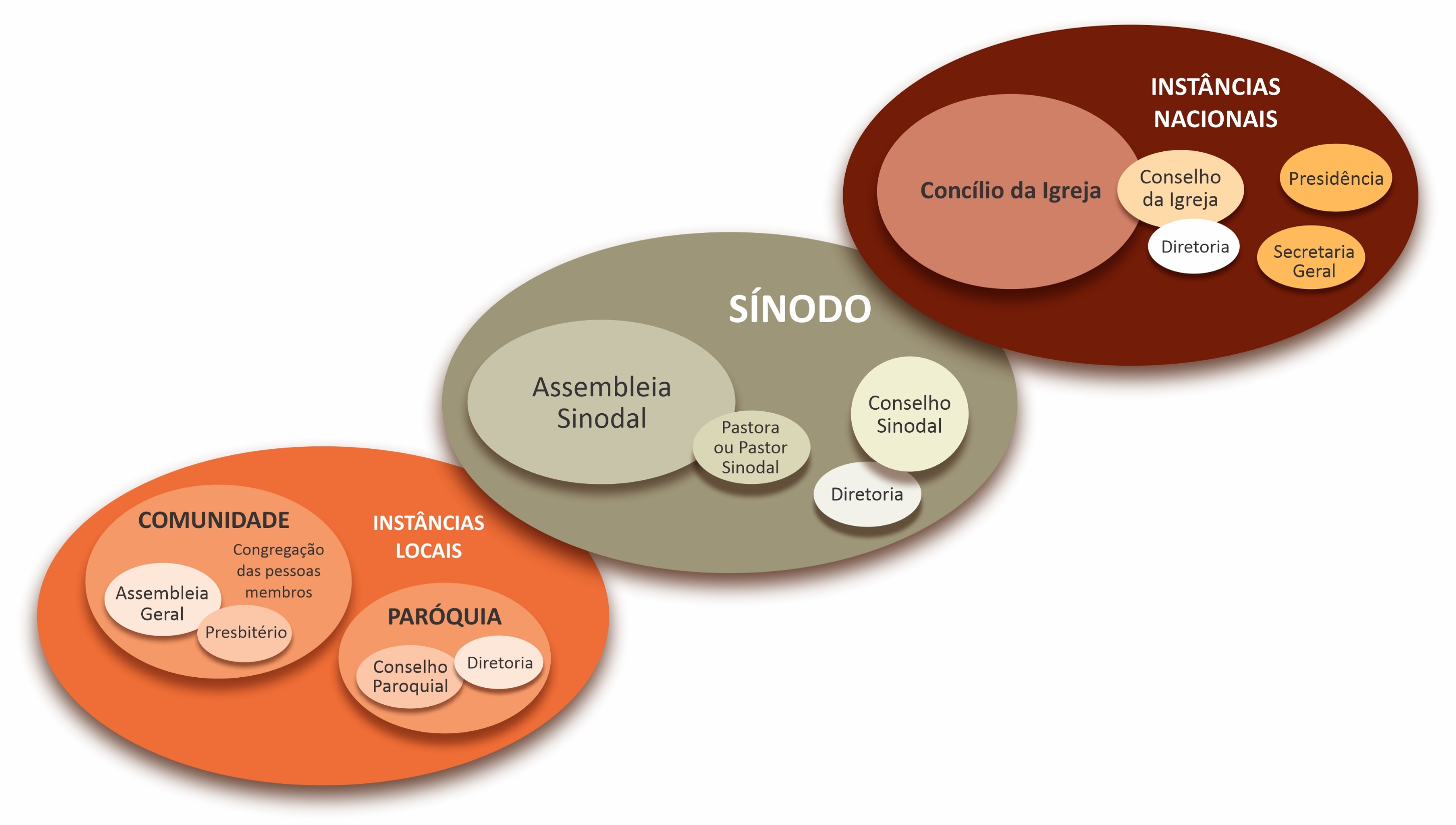 23
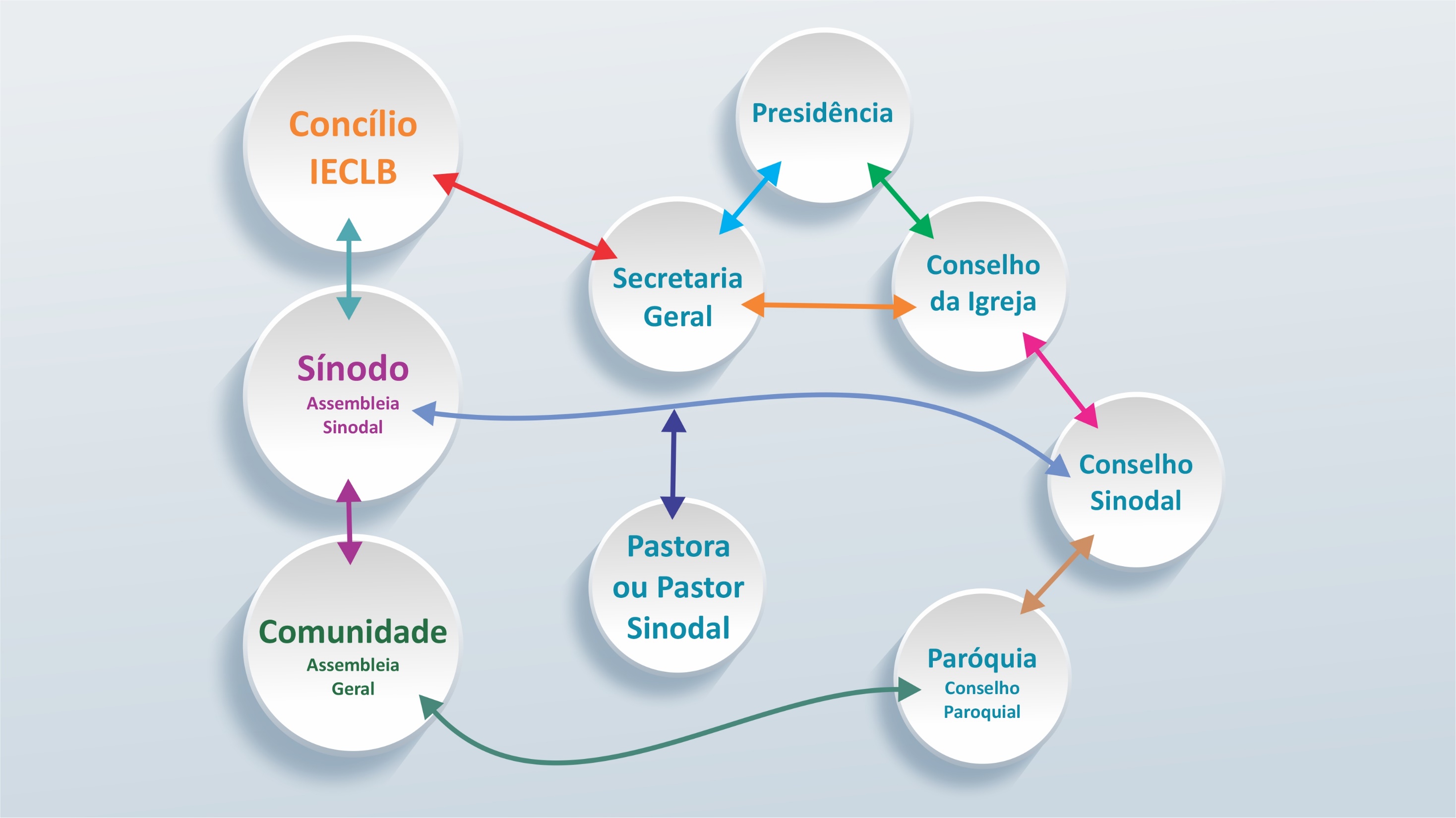 24
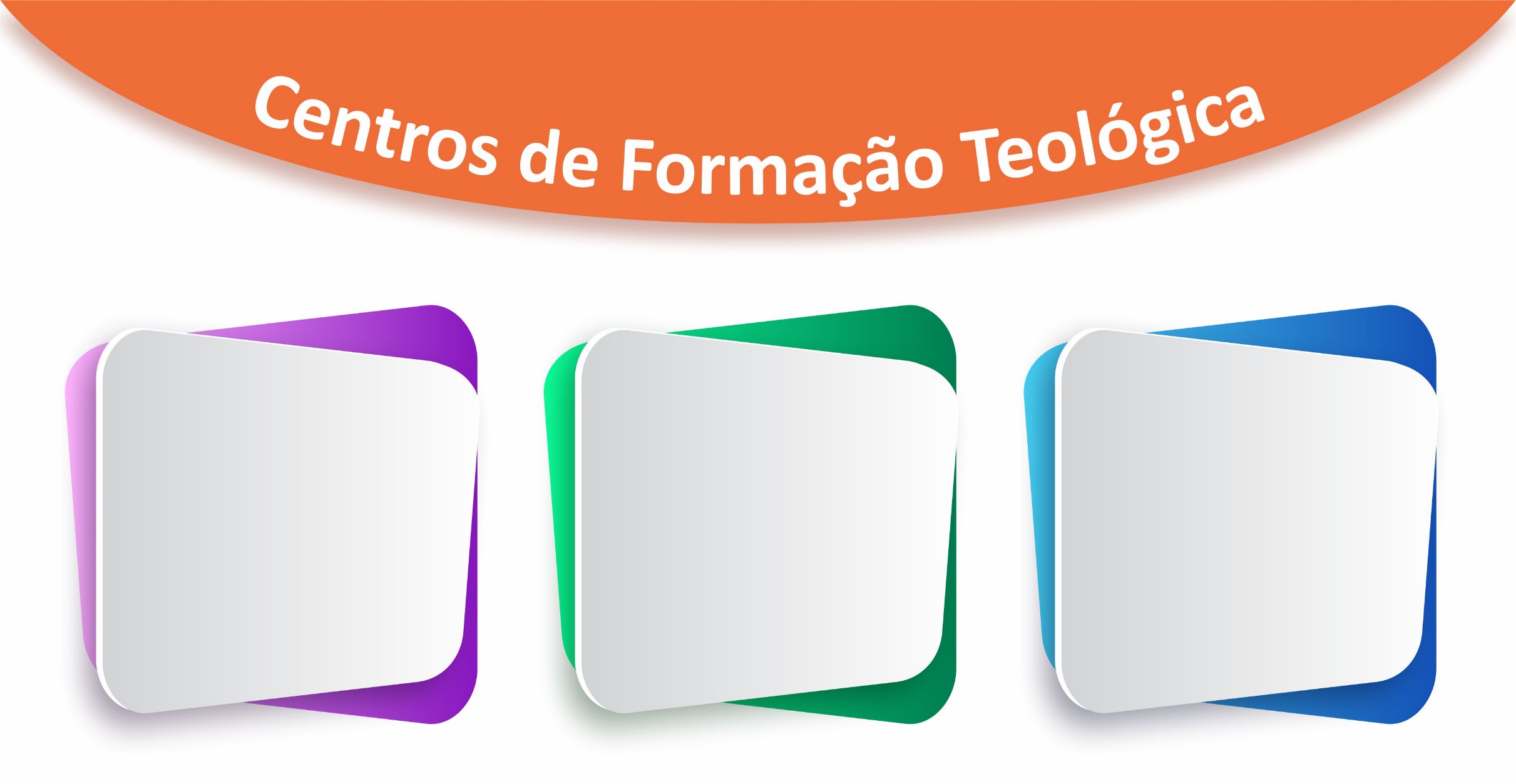 Faculdade de Teologia Evangélica (Fatev) – Curitiba/PR (ministério missionário)
Faculdade Luterana de Teologia (FLT) - São Bento do Sul/SC (ministério pastoral).
Faculdades EST – São Leopoldo/RS (ministérios catequético, diaconal e pastoral)
25
Tipos de estrutura de Igreja
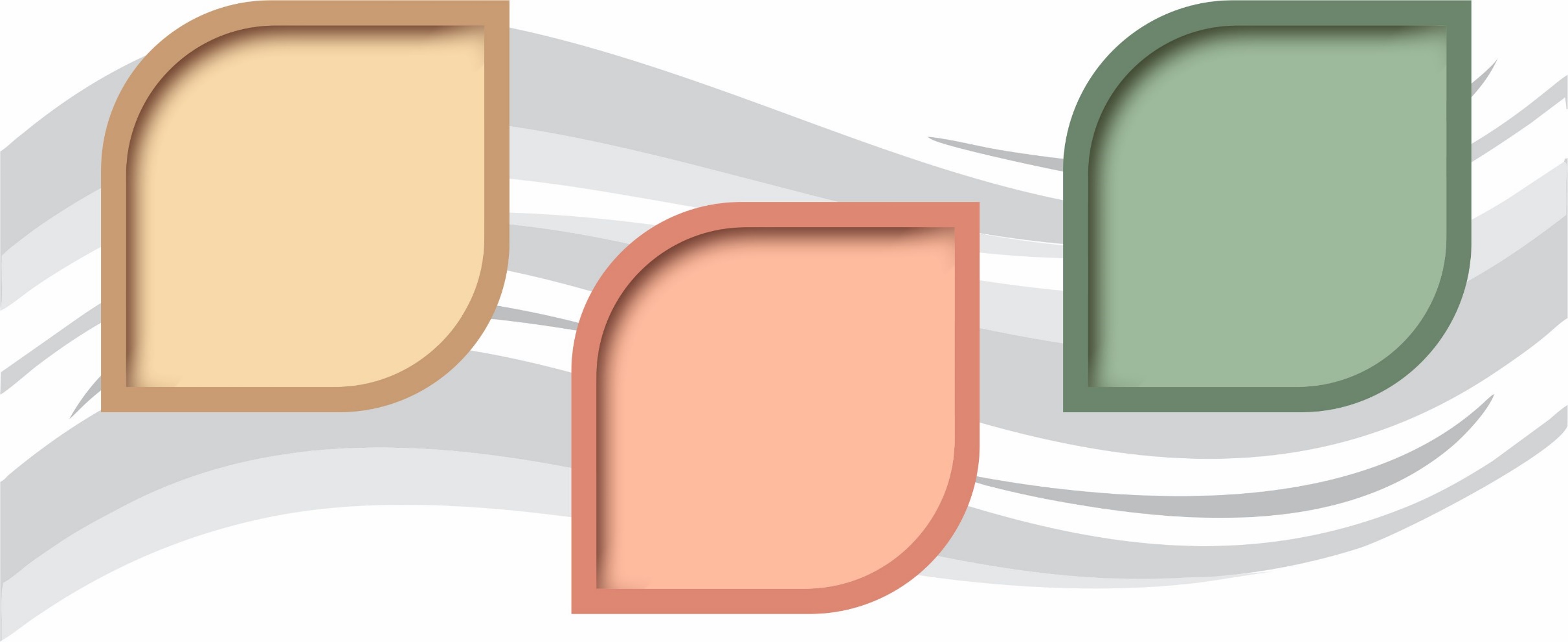 Para  cumprir sua missão no mundo, a Igreja precisa de organização.
Cada estrutura de Igreja representa uma maneira de articular a fé.
As estruturas assumiram formas diferentes.
26
Tipos de estrutura de Igreja
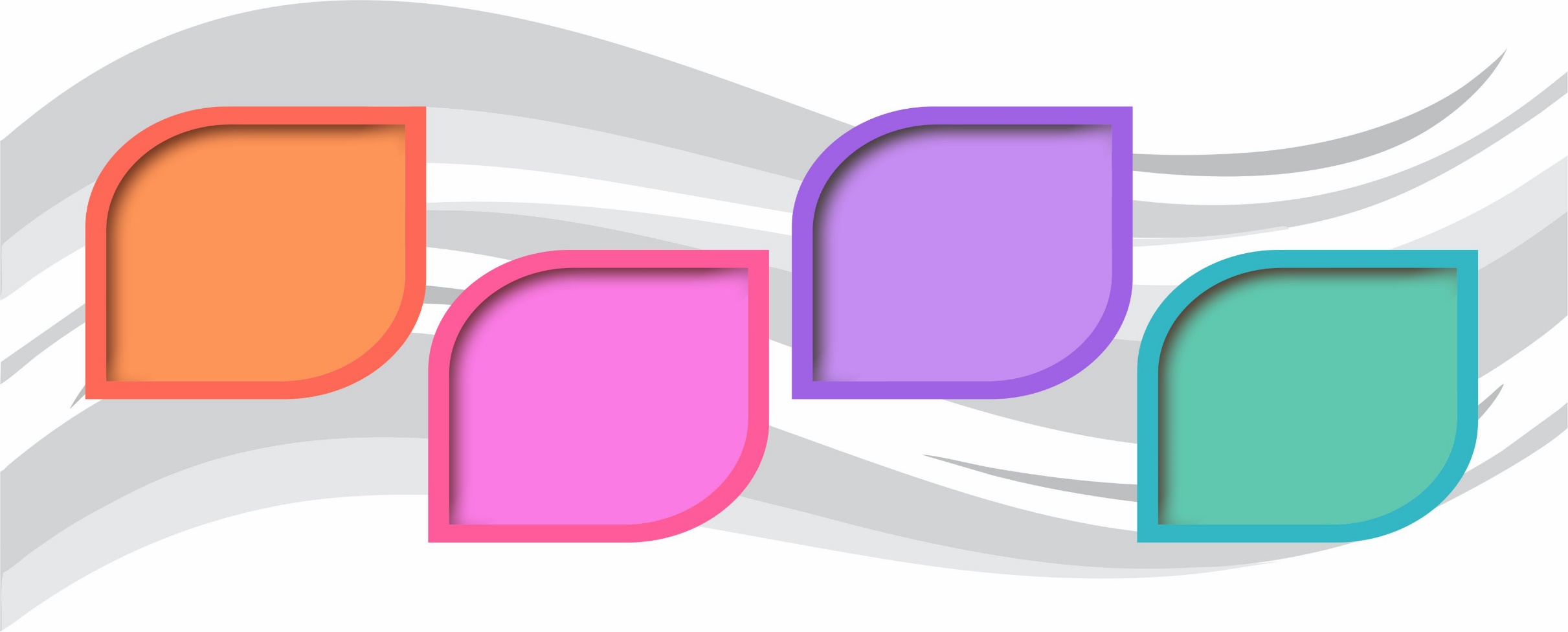 Episcopal
Congregacional
Sinodal
Pentecostal
27
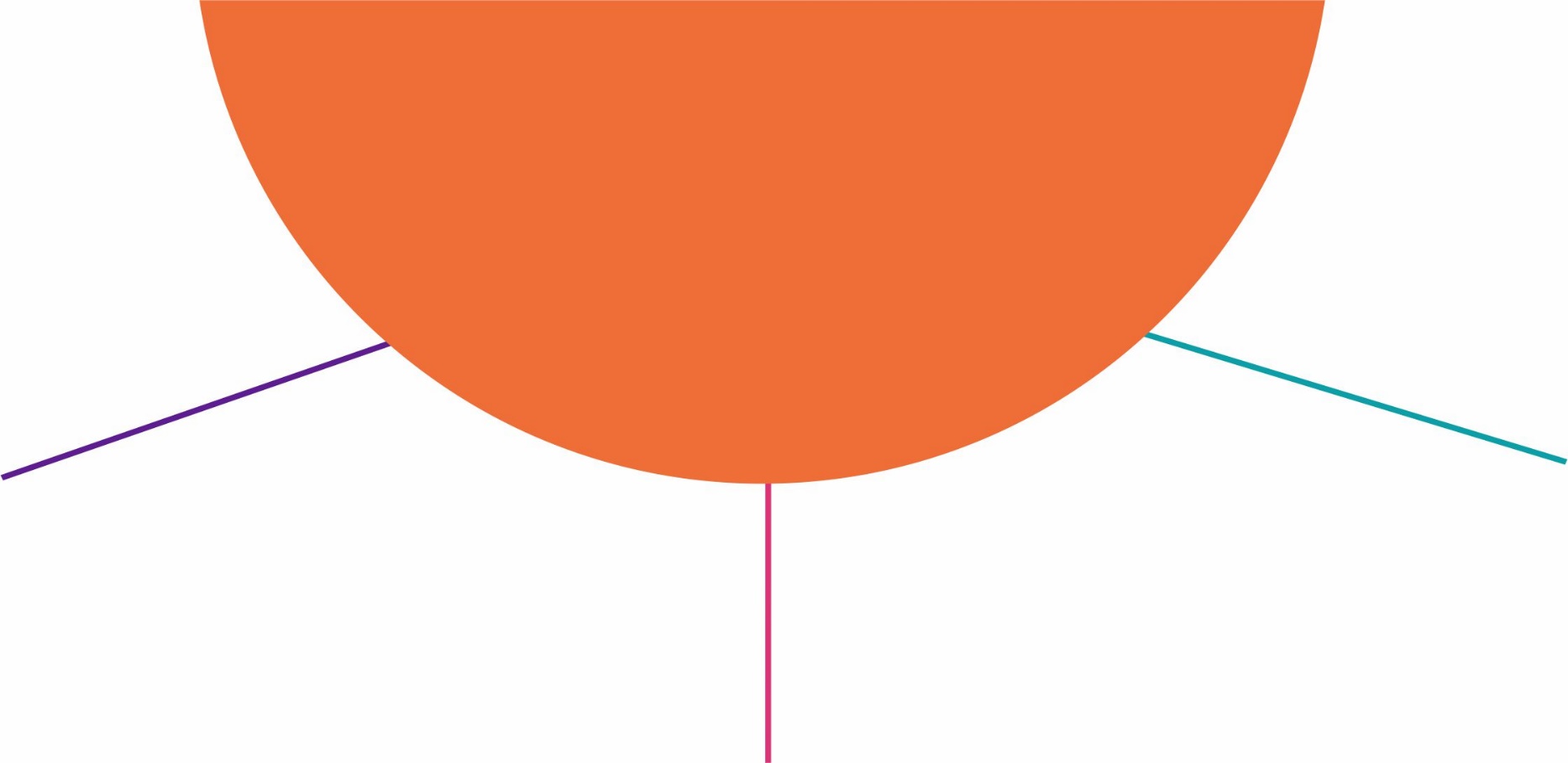 Decisões na estrutura sinodal
Assembleiacomunidade
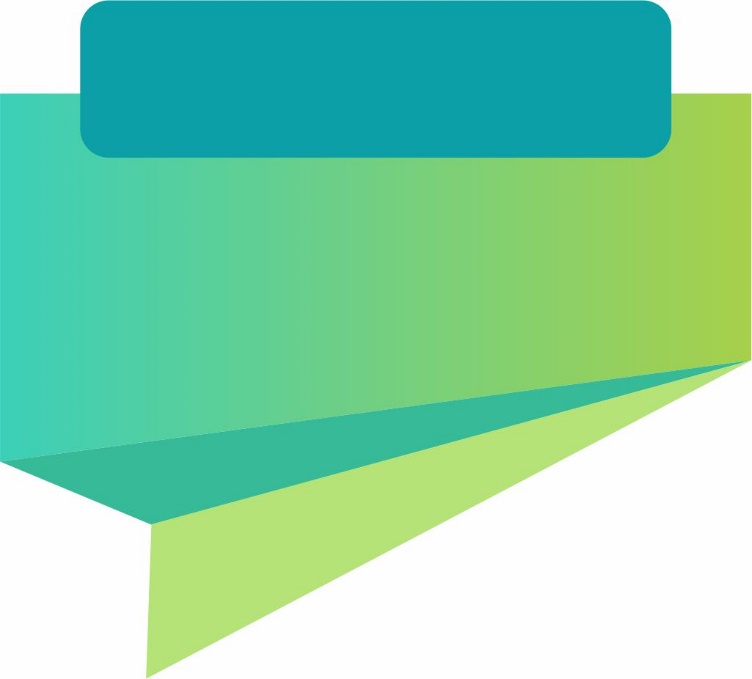 Concílio
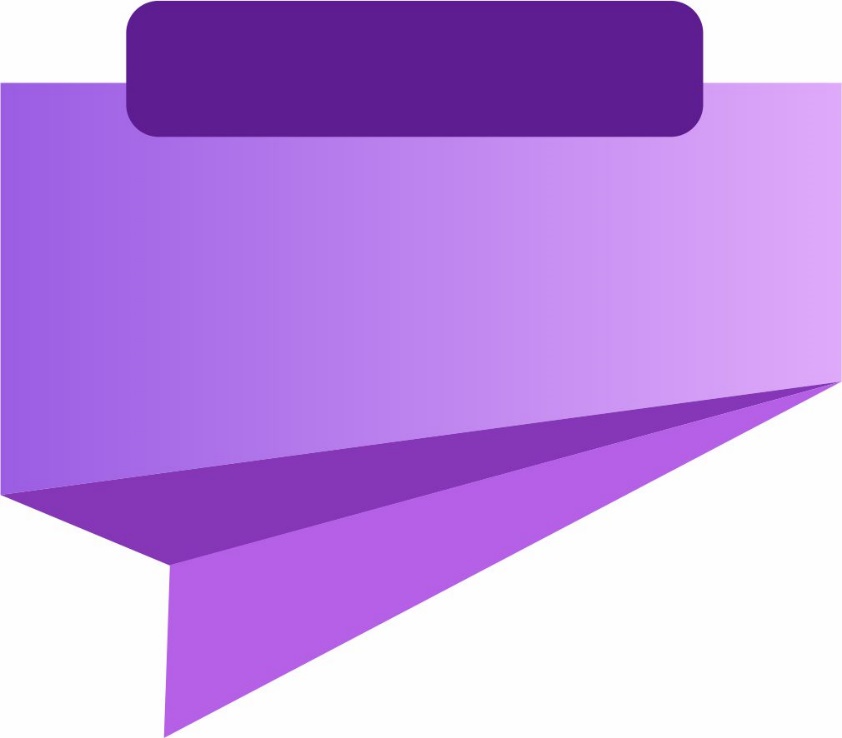 Vale para toda a Igreja
Vale para todas as pessoas membros da área
Assembleiasinodal
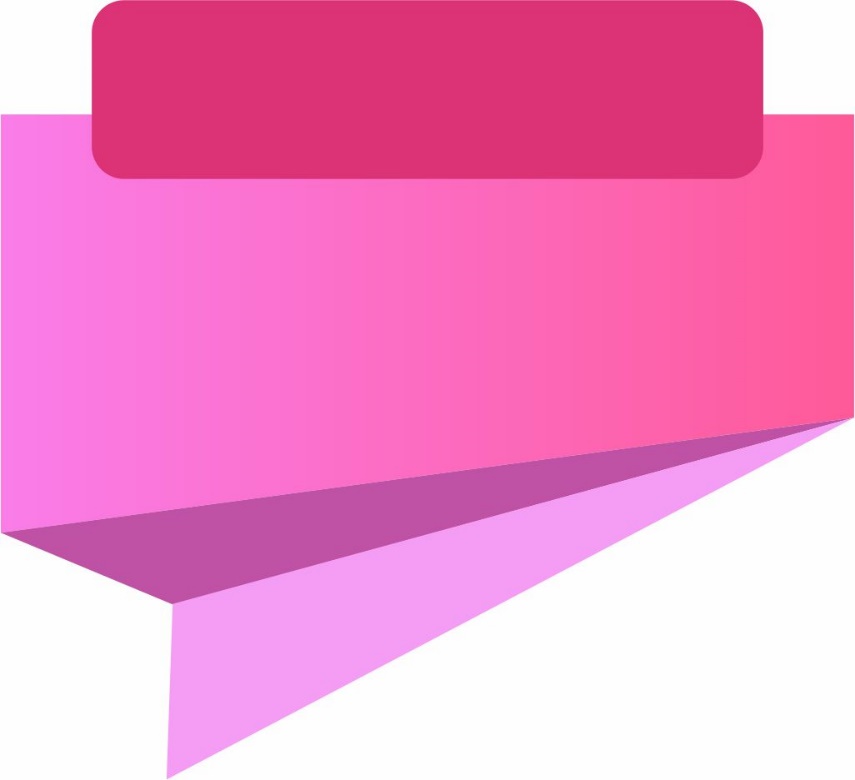 Vale para todas as paróquias e comunidades do Sínodo
28
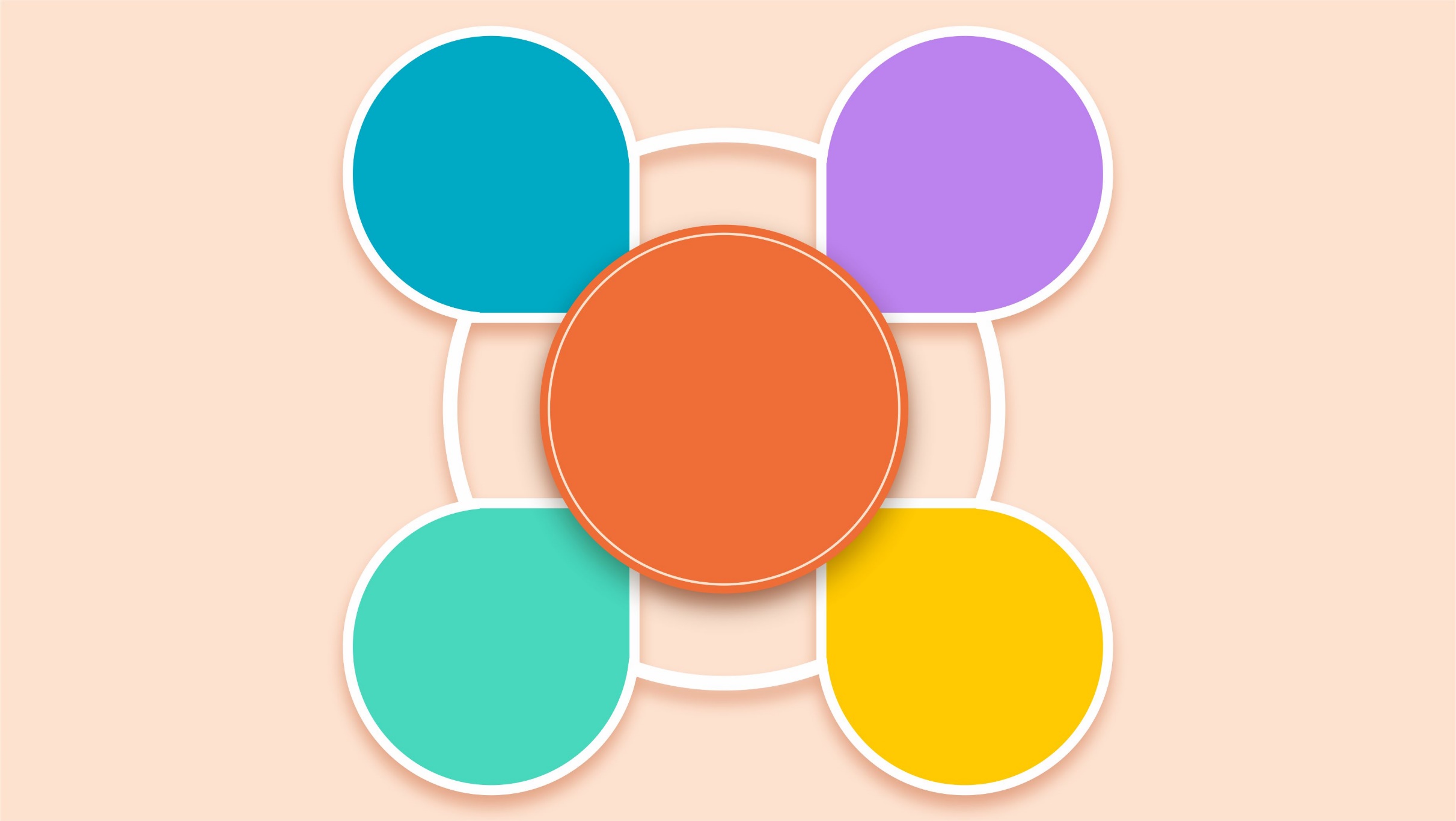 PESSOAS MEMBROS
COMPARTILHAR
JUNTAS
NO
CAMINHO
IMPLEMENTARDECISÕES
MINISTRAS E MINISTROS
29
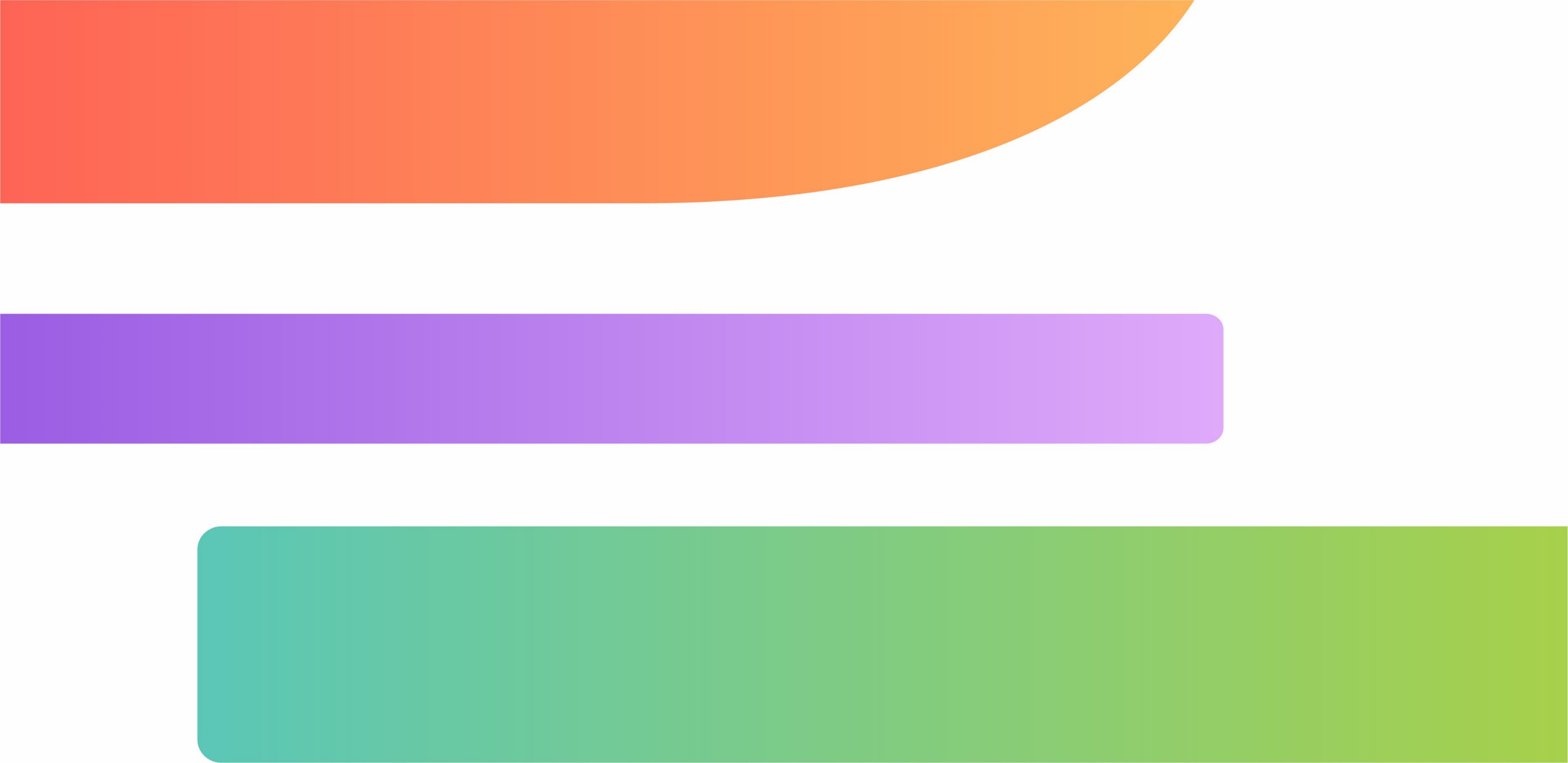 Por que precisamos de estruturas?
Uma boa Igreja precisa de boa estrutura.
Através da estrutura são estabelecidos planos e procedimentos. Mas é na comunidade que esses planos se concretizam.
30
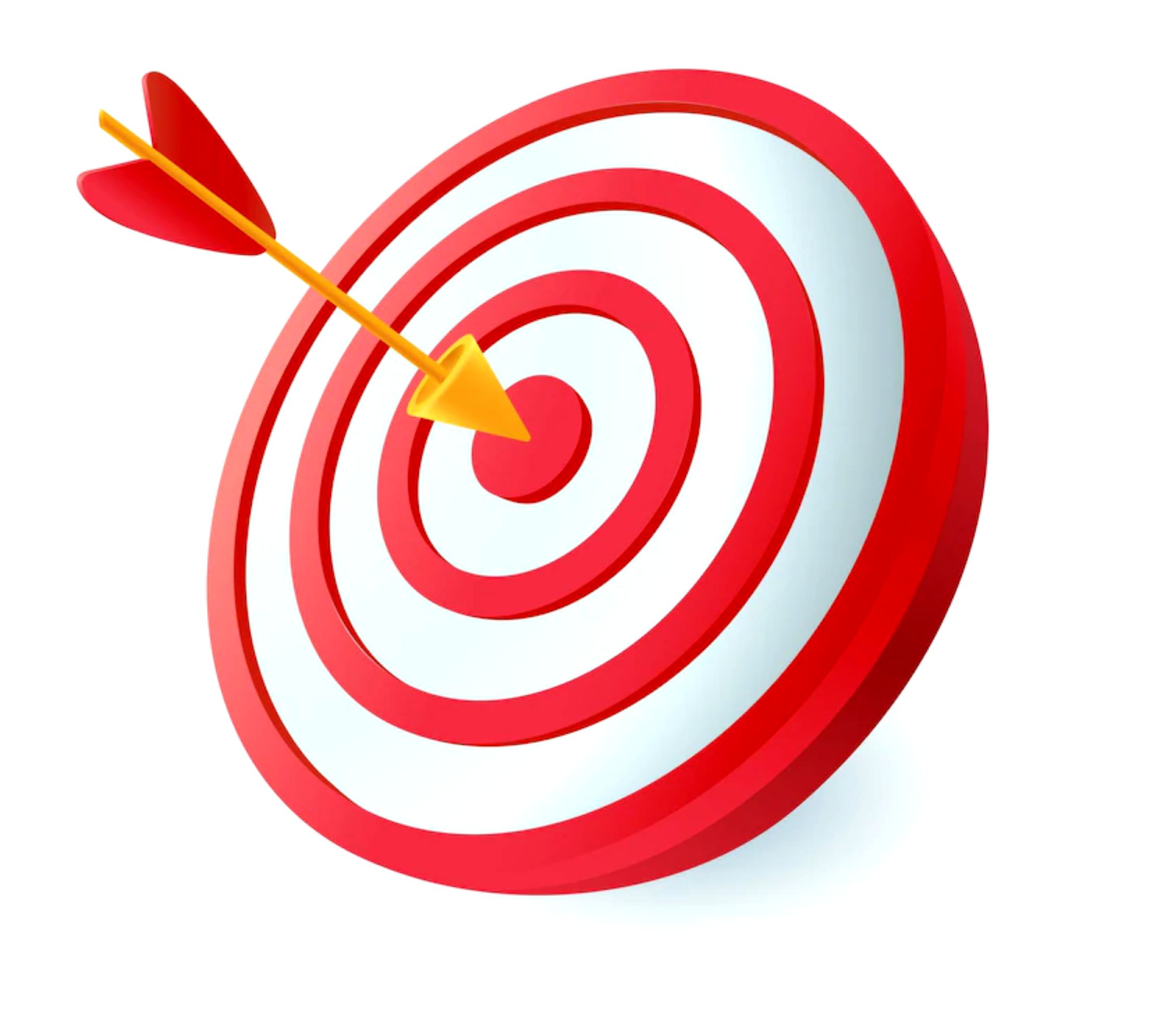 Atividade meio é necessária apenas enquanto nos ajuda alcançar o alvo (atividade fim).
31
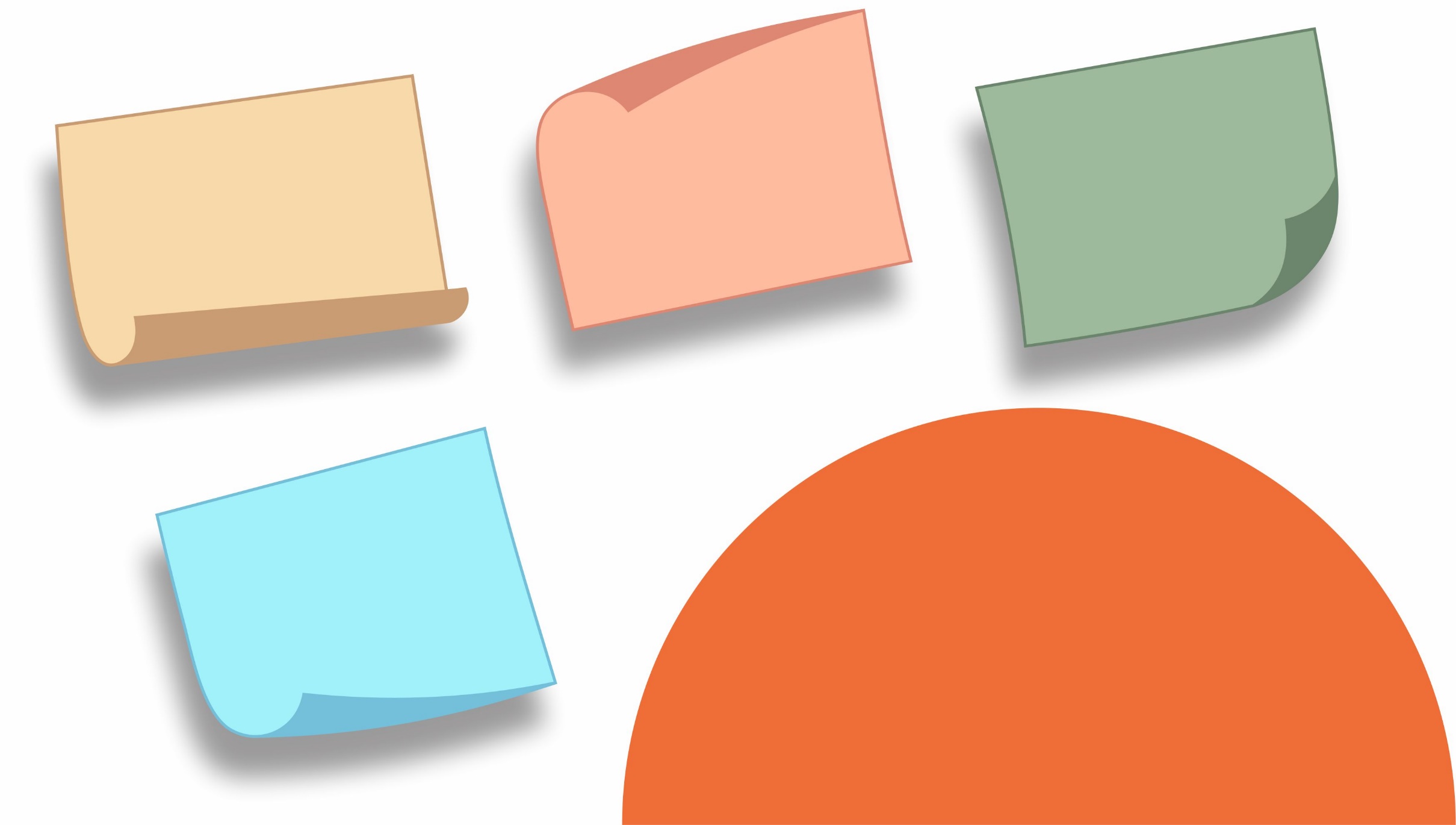 18assembleiassinodais
30.000pessoas presbíteras
1.760
comunidades
500conselhosparoquiais
Em que atividades são empregadas essas horas?
32
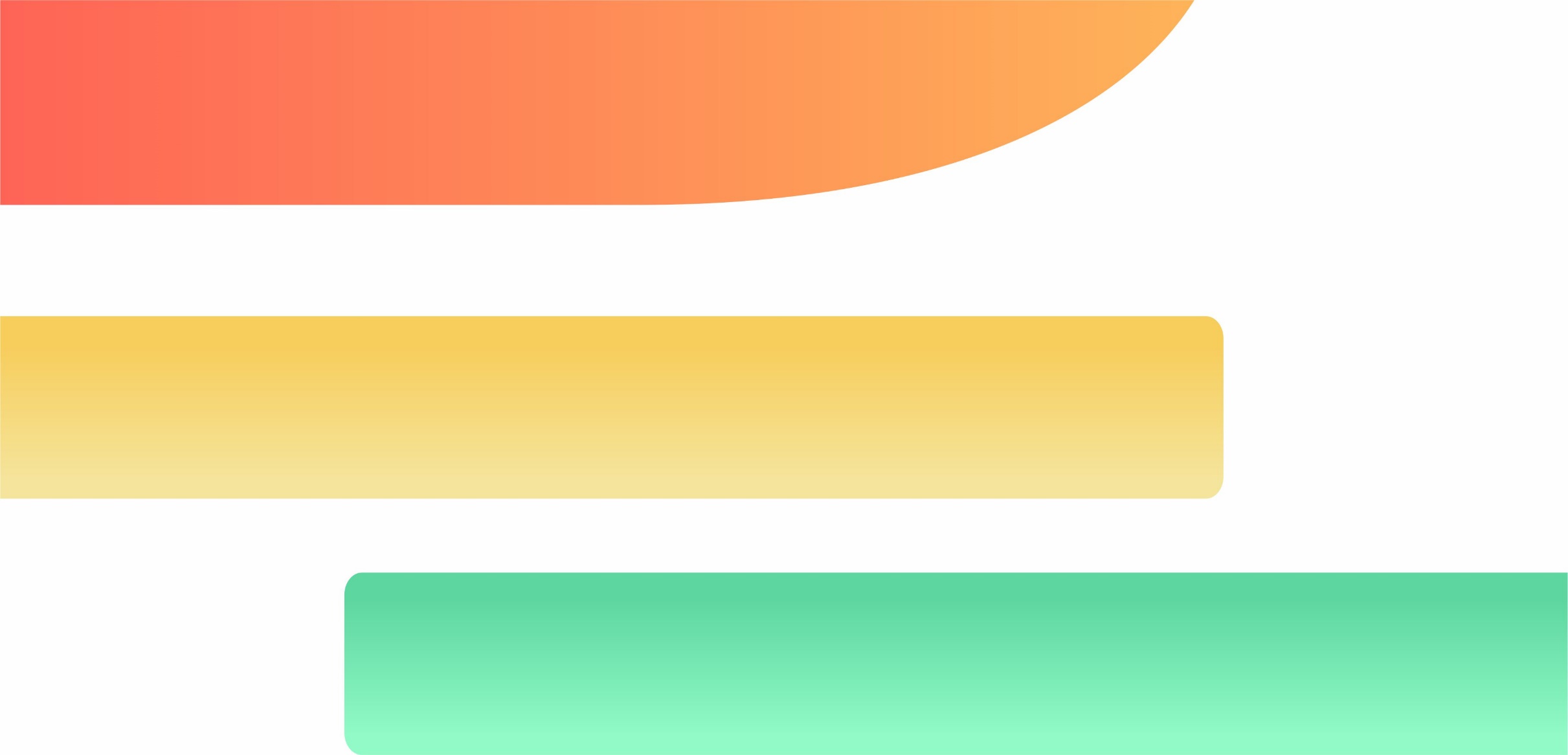 Igreja tem a ver com política?
“Política” é tudo o que diz respeito à esfera pública, ao ambiente em que vivemos.
Todos nós somos pessoas “políticas”, cidadãs, integrantes de uma nação.
33
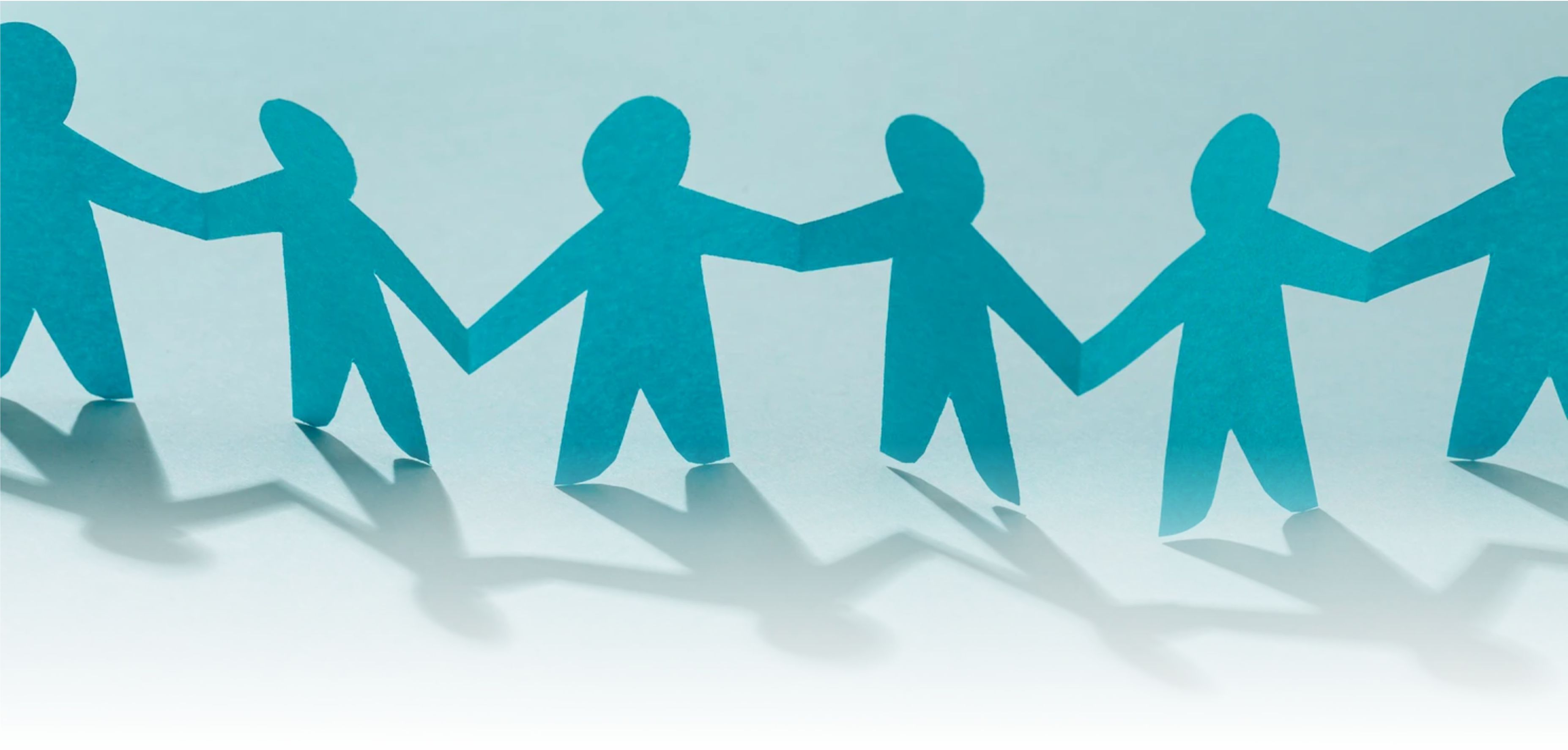 Cuidar da ética
Cuidar da ética não é obrigação exclusiva dos órgãos governamentais nem dos partidos políticos, nem mesmo das igrejas. Toda sociedade está convidada a participar, também a Igreja com suas comunidades, ministros e ministras, presbitérios.
34
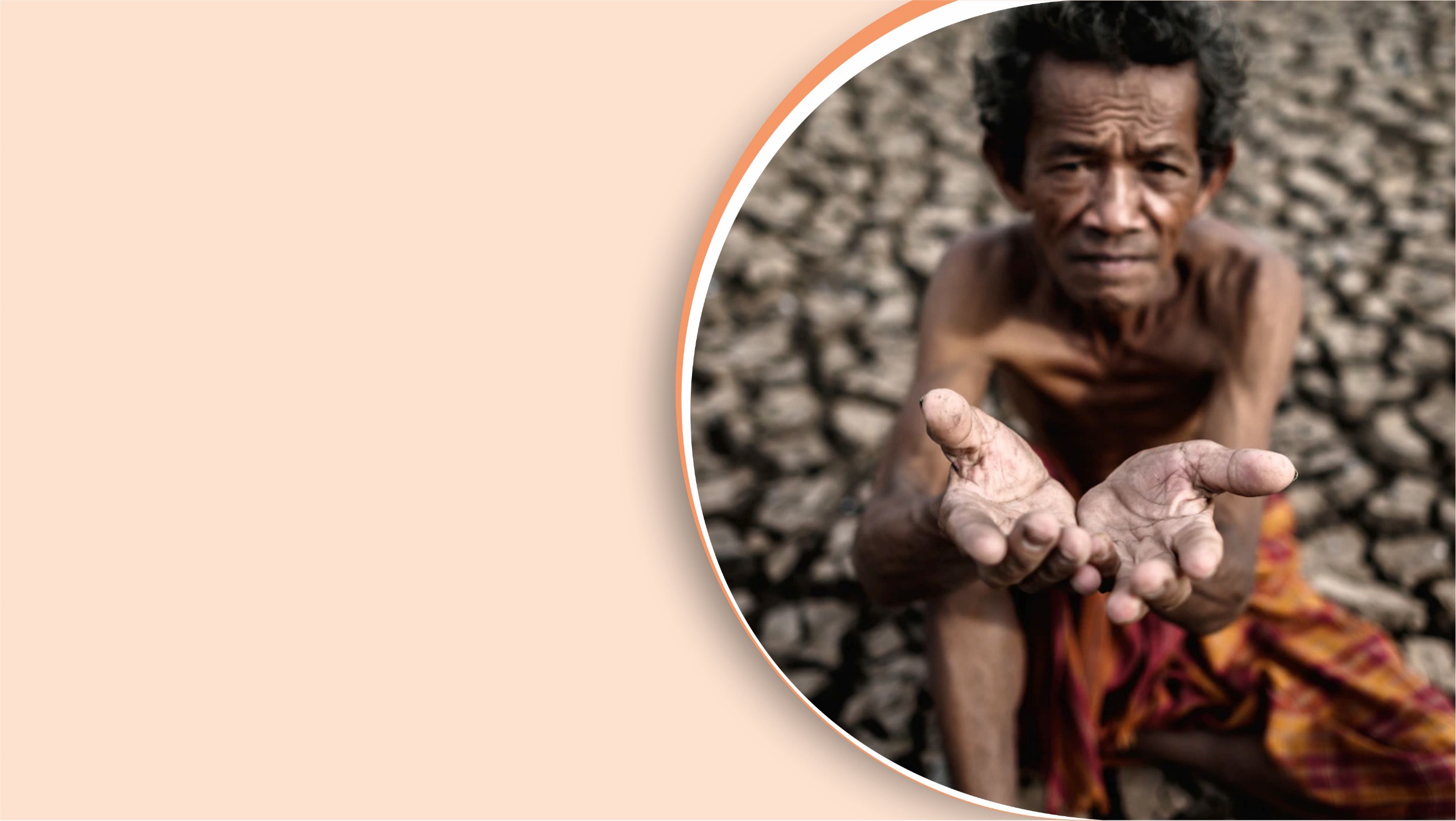 O amor cristão pretende não somente a salvação da alma, mas também a saúde do corpo e das relações sociais.
O reino de Deus vem para mudar a realidade humana.
35
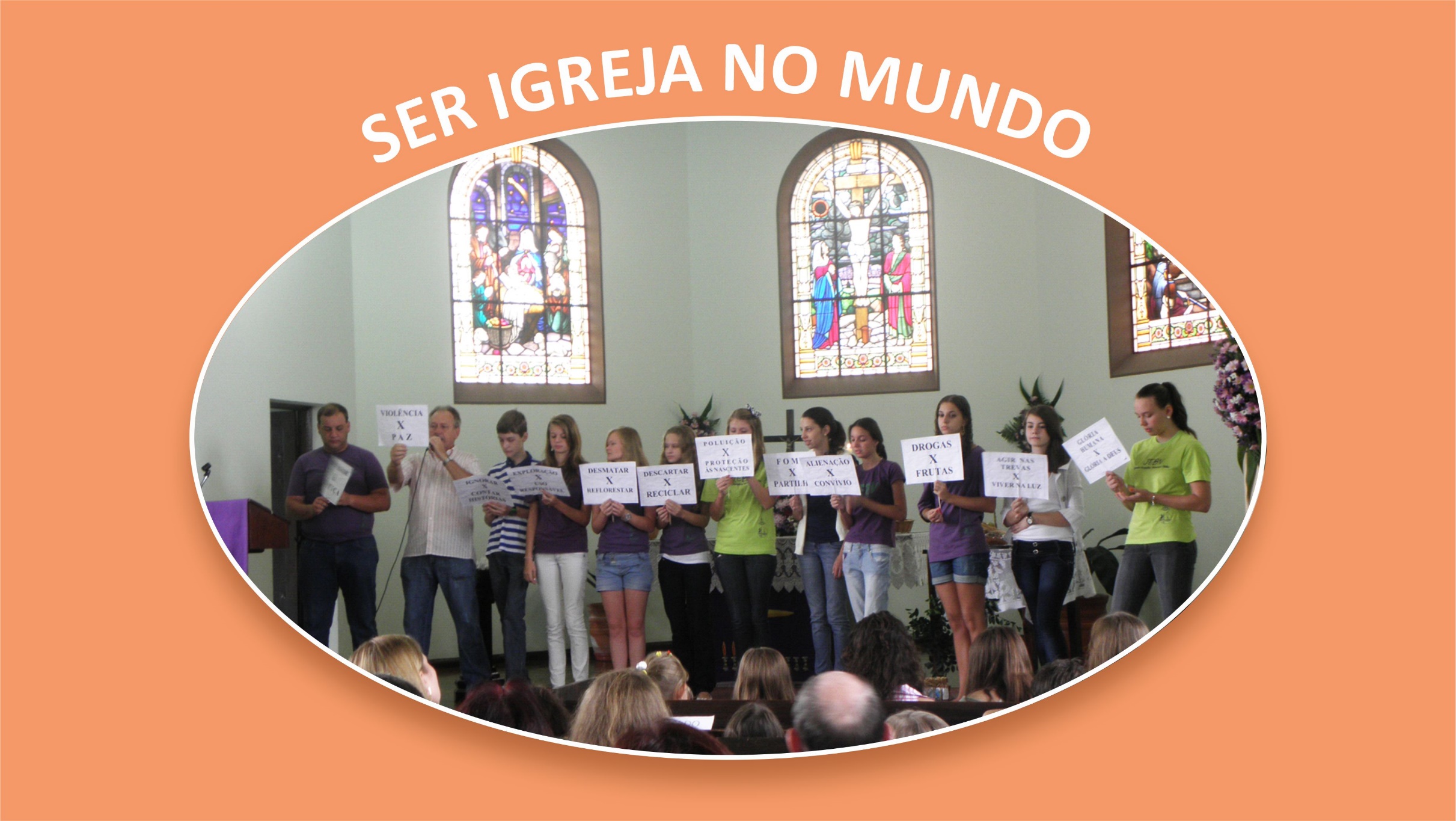 36
[Speaker Notes: Imagem: Sínodo Vale do Itajaí]
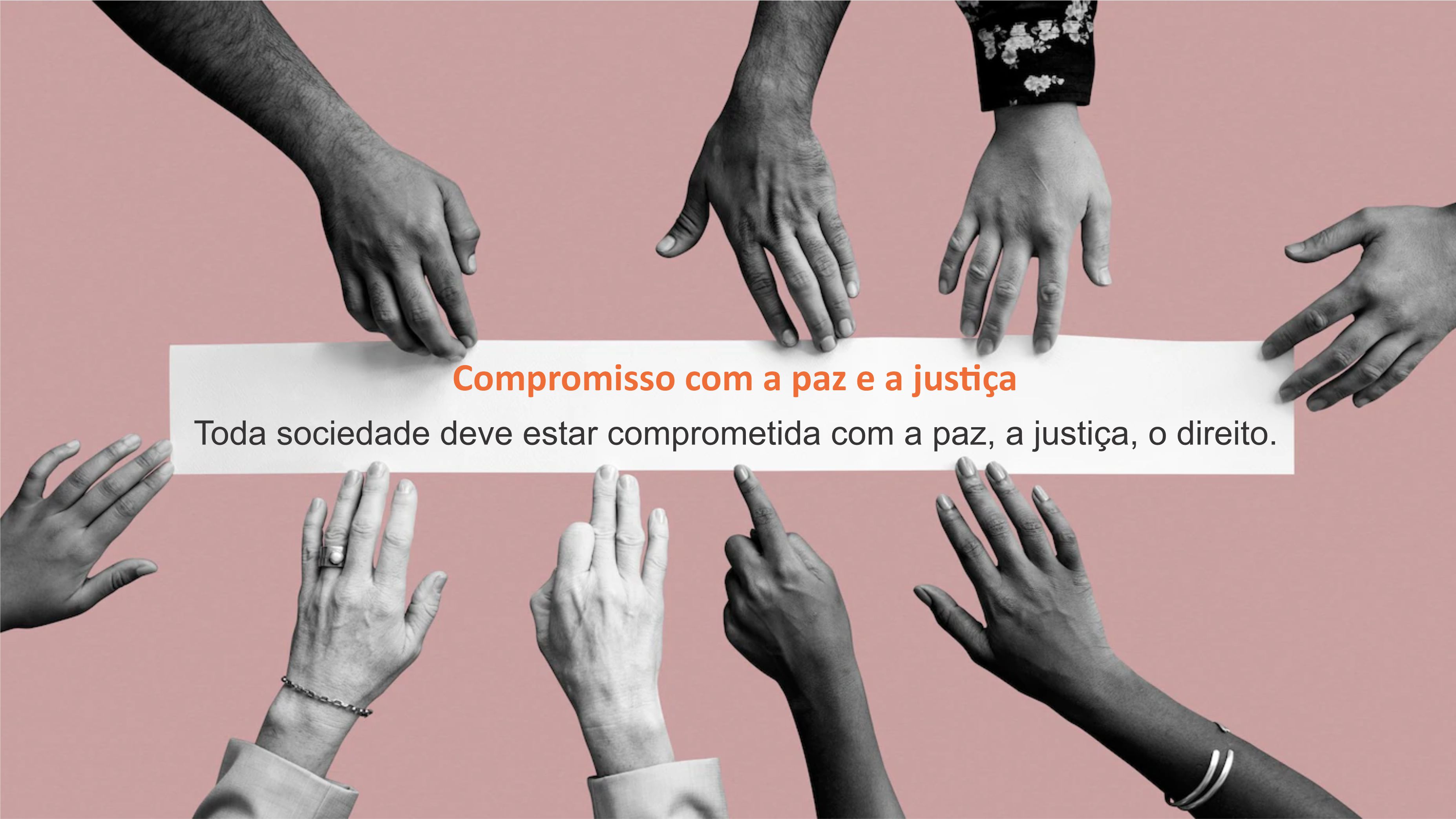 37
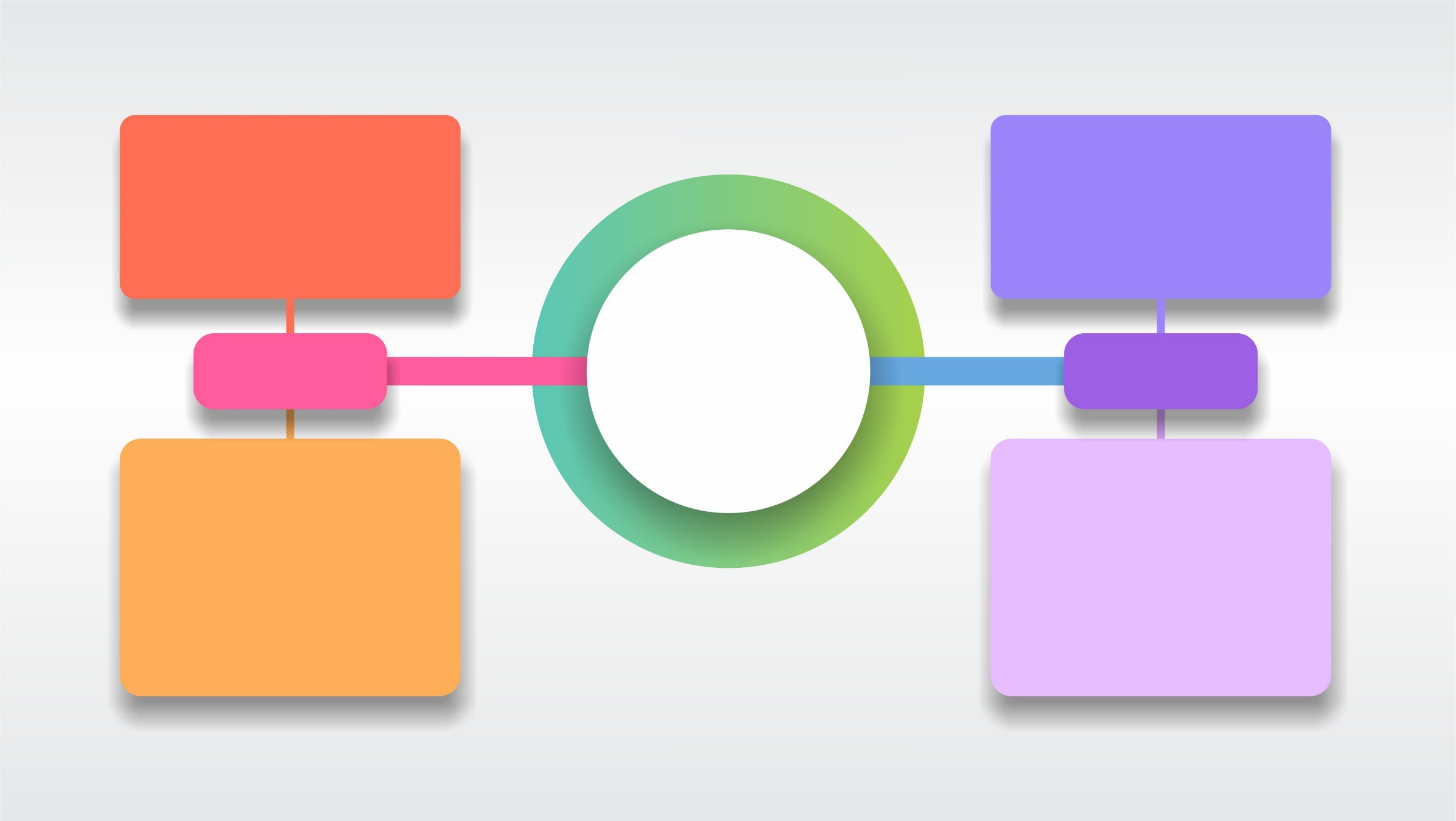 Manifesto deChapada dosGuimarães
Manifesto
de Curitiba
Manifestos
1970
2000
Critica o acúmulo e a concentração de riquezas, os modelos econômicos que causam sofrimento e injustiça.
Denuncia a prática da tortura, da supressão das liberdades civis, da infração dos direitos humanos.
38
Iniciativas ecumênicas
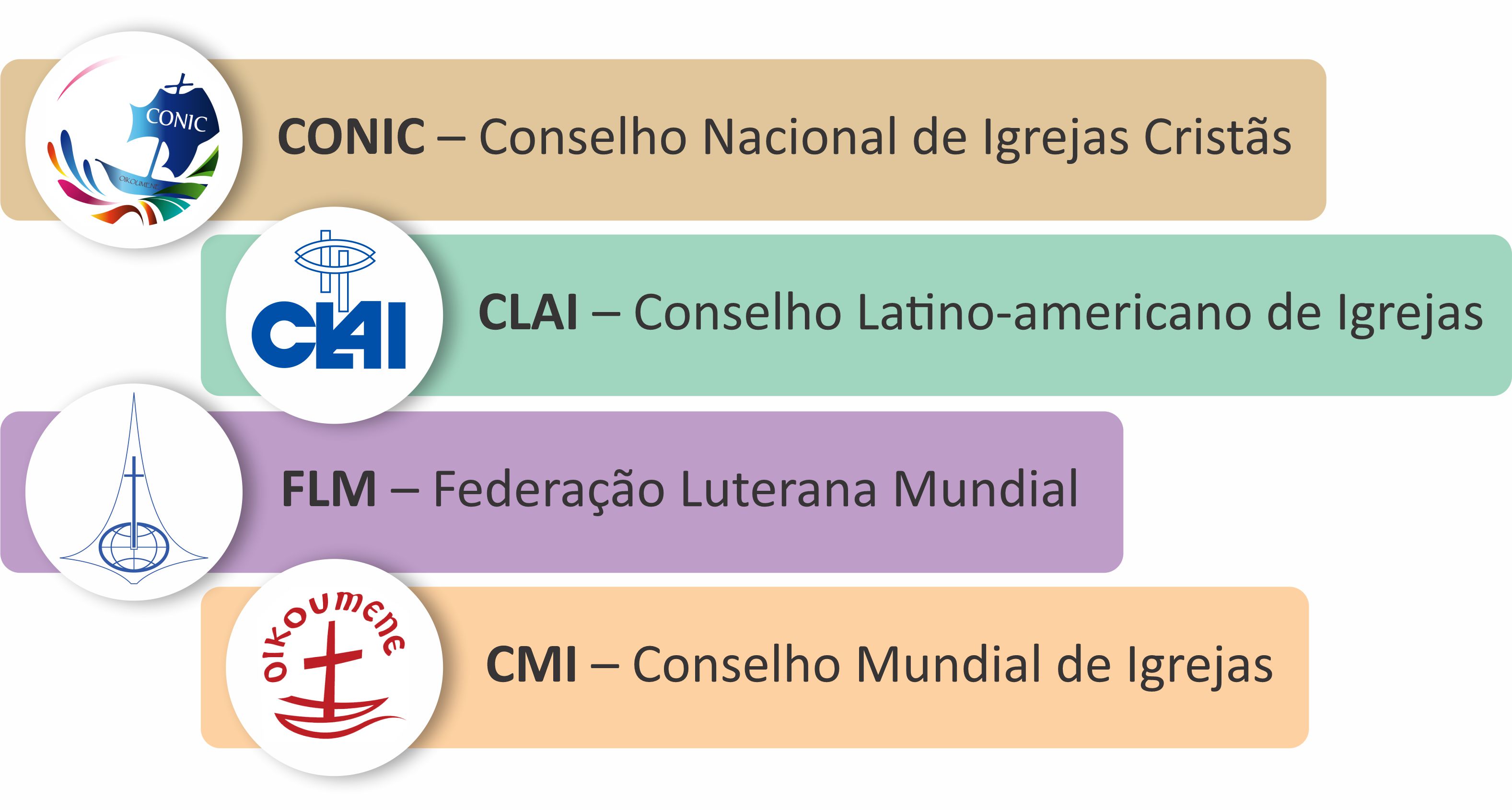 39
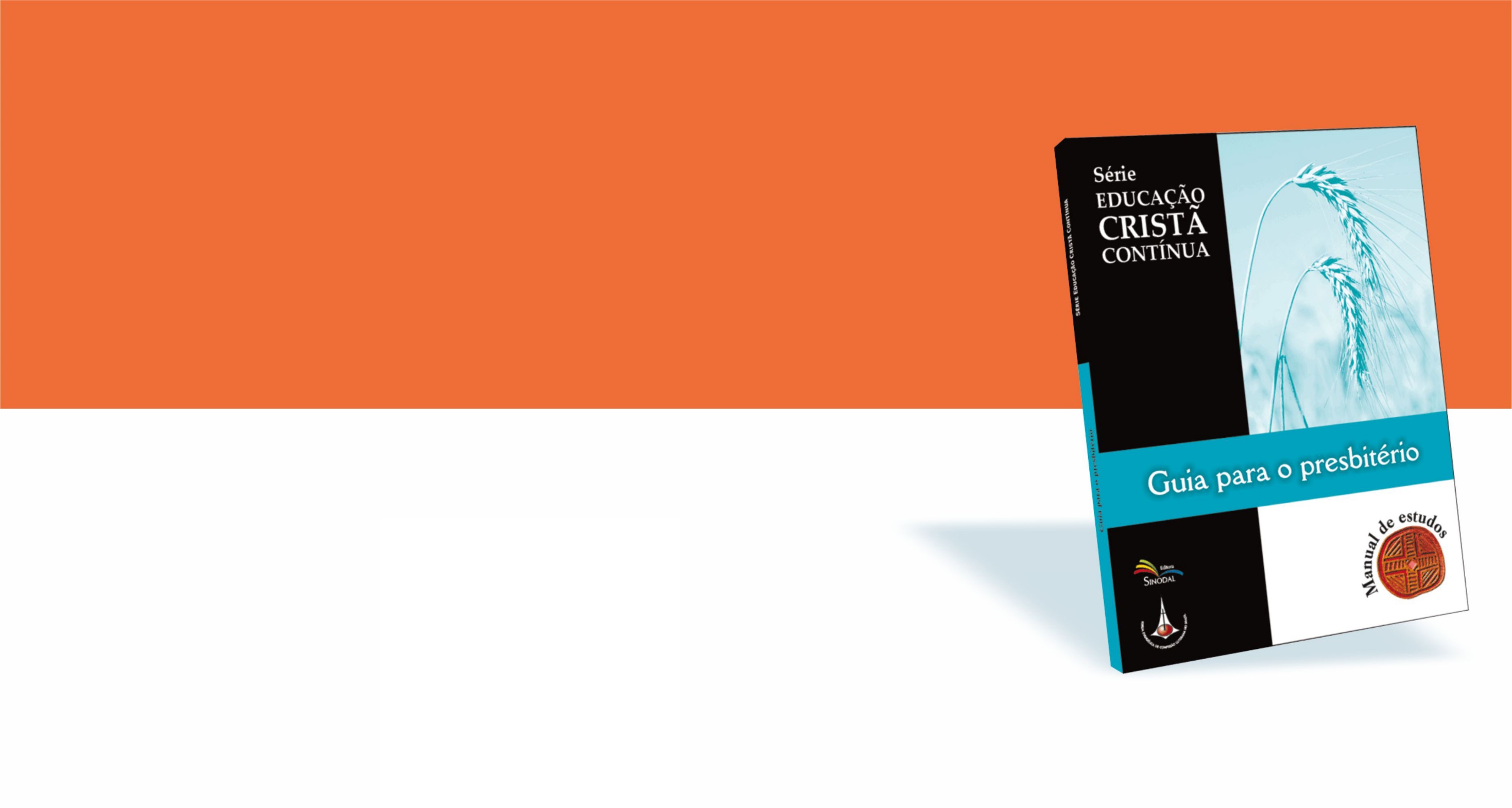 Esta e outras propostas metodológicas (PDF e PPT) são parte complementar e gratuita do Guia para o Presbitério da IECLB (Série Educação Cristã Contínua, Editora Sinodal, 2010). Elas podem ser acessadas no Portal Luterano por meio do link ou QR Code abaixo:
http://www.luterano.org.br/guia-para-o-presbiterio/
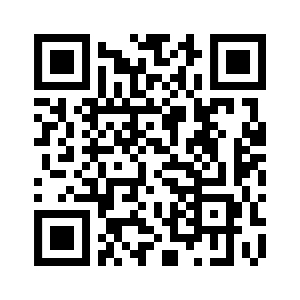 Imagens: www.freepik.com